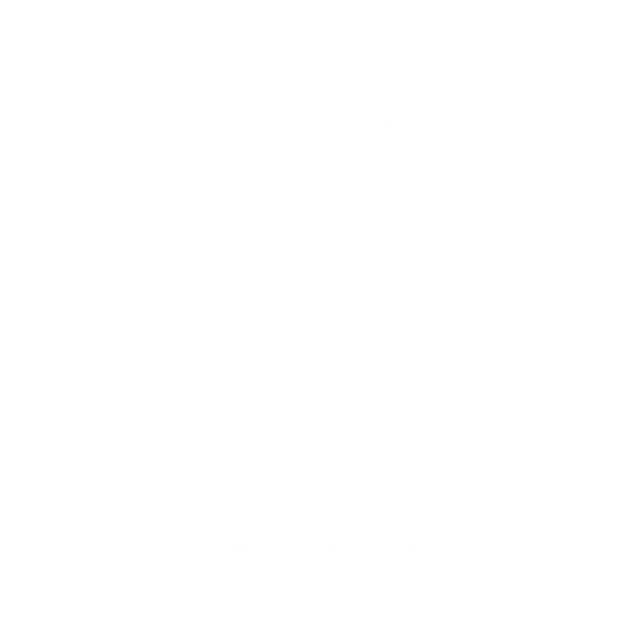 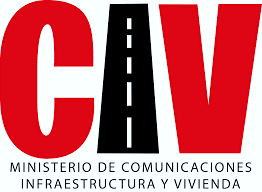 RENDICIÓN DE CUENTAS DEL ORGANISMO EJECUTIVO SEGUNDO CUATRIMESTRE 2021
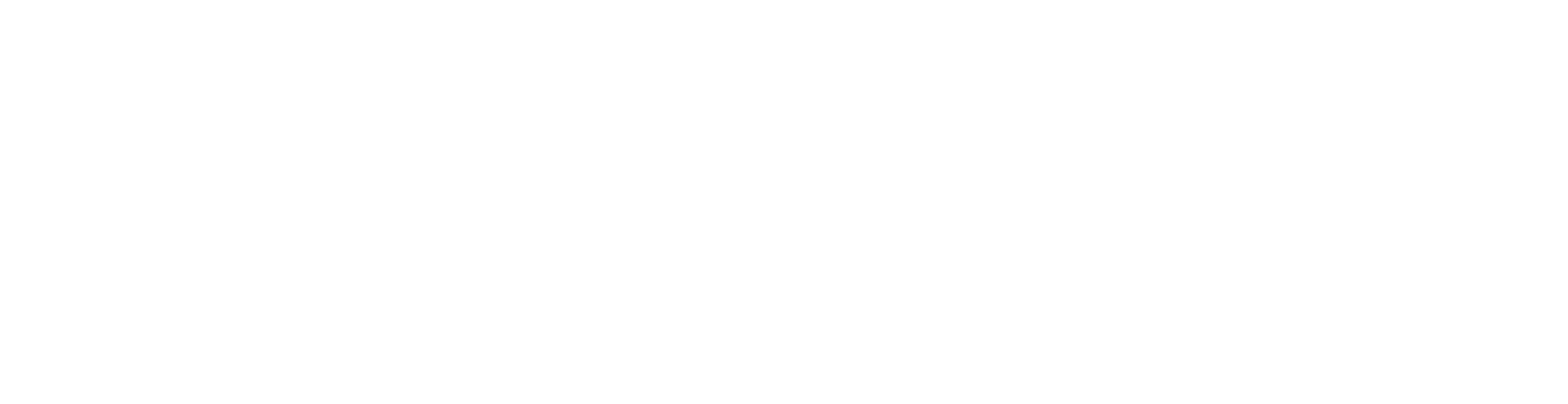 PRINCIPALES FUNCIONES
De conformidad con las normas que regulan su funcionamiento, las principales funciones del Ministerio de Comunicaciones, Infraestructura y Vivienda son:

Administrar en forma descentralizada y subsidiaria o contratar la provisión de los servicios de diseño, construcción, rehabilitación, mantenimiento y supervisión de las obras públicas e infraestructura a su cargo.
Proponer para su aprobación y ejecutar los instrumentos normativos de los sistemas de transporte terrestre, fluvial, marítimo y aéreo, así como de las frecuencias radiales y televisivas, de telecomunicaciones, correos y telégrafos, velando por su pronta, estricta y eficiente aplicación.
Administrar descentralizadamente lo relativo al aprovechamiento y explotación del espectro radioelectrónico.
Velar por que se presten en forma descentralizada los servicios de información de meteorología, vulcanología, sismología e hidrología.
Ejercer la autoridad portuaria y aeroportuaria nacional.
Ejercer la rectoría del sector público a cargo de la ejecución del régimen jurídico relativo a la vivienda y asentamientos humanos, y administrar en forma descentralizada los mecanismos financieros del sector público para propiciar el desarrollo habitacional del país.
PRINCIPALES OBJETIVOS
Para el cumplimiento de sus funciones y satisfacer las necesidades de la población, el Ministerio de Comunicaciones, Infraestructura y Vivienda debe cumplir con los siguientes objetivos:

Proveer a la población de una infraestructura pública adecuada y suficiente para la satisfacción de necesidades de salud, educación e infraestructura vial.
Contribuir a la disminución del déficit habitacional.
Disminuir la brecha digital a nivel nacional para mejorar el acceso a las comunicaciones.
Mantener la operatividad de la red aeroportuaria.
Incrementar la cobertura de protección y seguridad vial a usuarios de carreteras.
RENDICIÓN DE CUENTAS
PARTE GENERAL
SEGUNDO CUATRIMESTRE 2021
CIFRAS GENERALES DEL PRESUPUESTO AL SEGUNDO CUATRIMESTRE 2021
Q. 6,790,307,265.00
Presupuesto vigente:

 

Presupuesto ejecutado:


Saldo por ejecutar:
Q. 3,726,809,836.75
Q. 3,063,497,428.25
CIFRAS GENERALES DEL PRESUPUESTO AL SEGUNDO CUATRIMESTRE 2021
54.88%
Porcentaje de ejecución:
¿EN QUÉ SE UTILIZA EL DINERO?
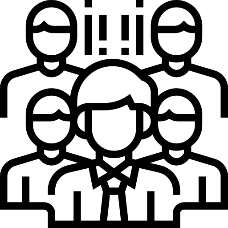 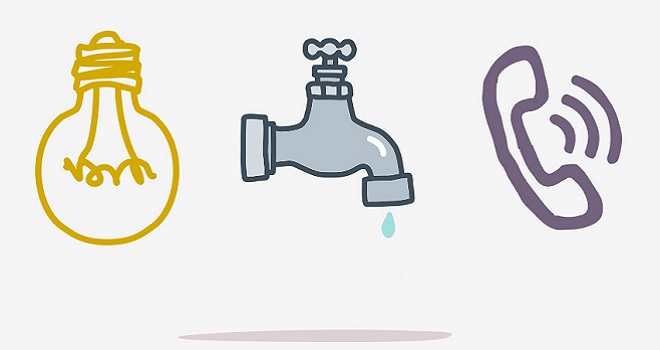 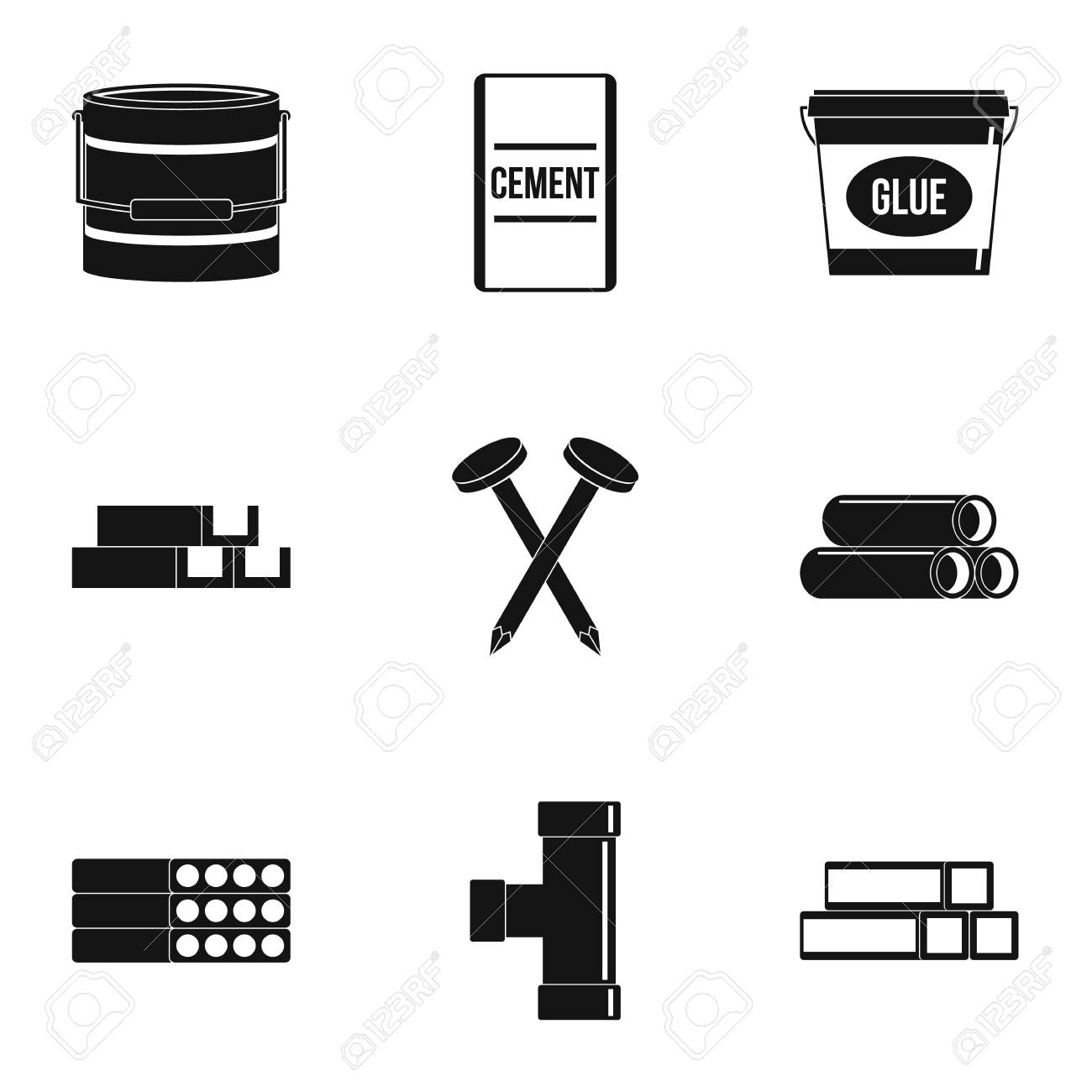 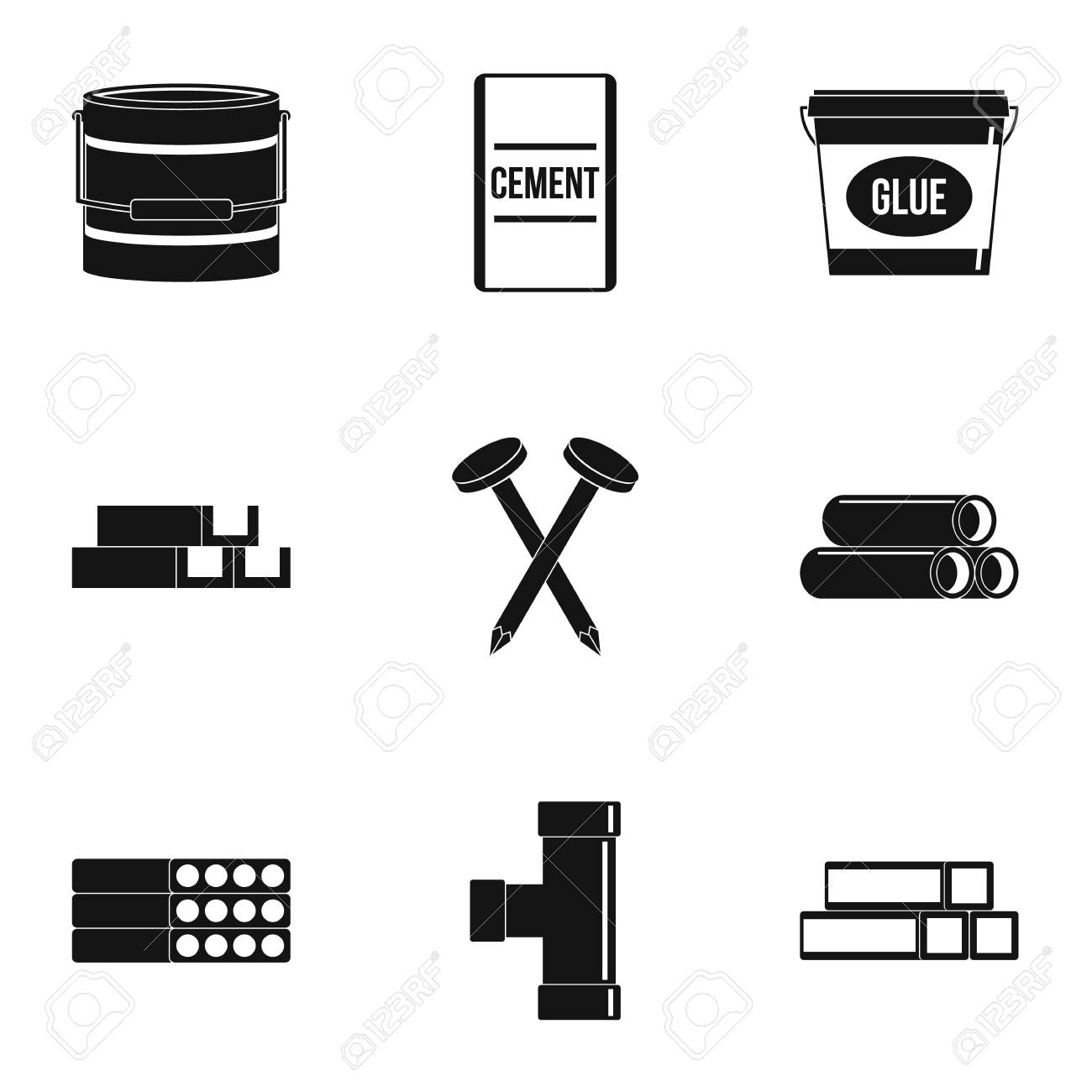 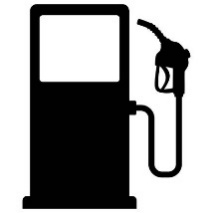 El gasto efectuado por el Ministerio de Comunicaciones, Infraestructura y Vivienda se divide en 
7 grupos
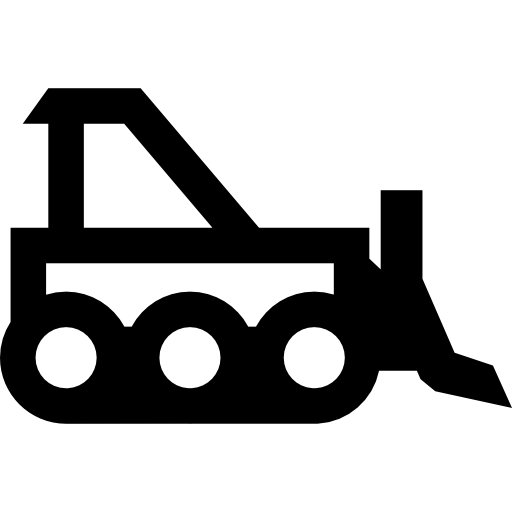 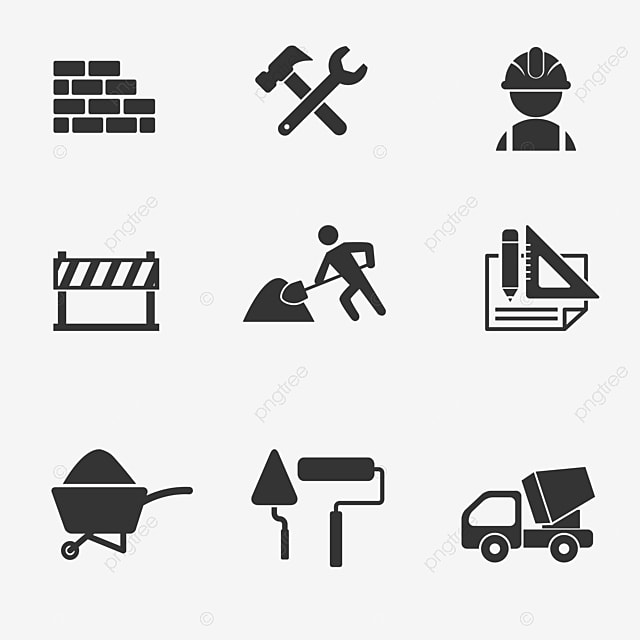 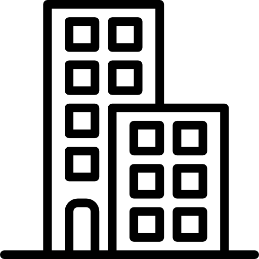 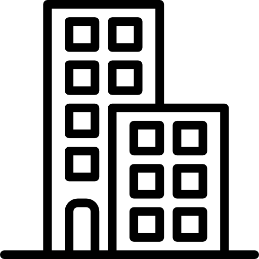 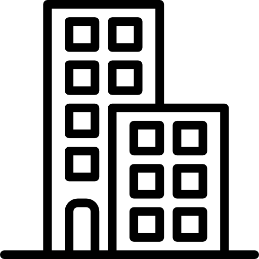 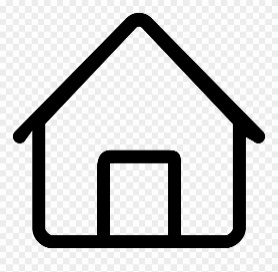 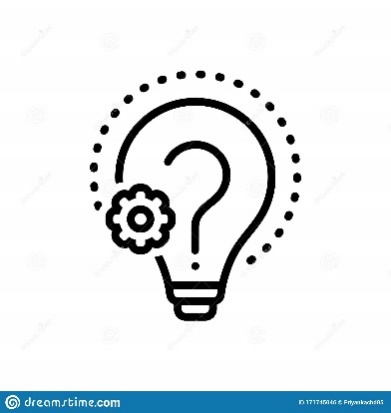 [Speaker Notes: Añadir los nombres del grupo de gasto]
EJECUCIÓN PRESUPUESTARIA AL SEGUNDO CUATRIMESTRE 2021
*Cifras en millones de Q.
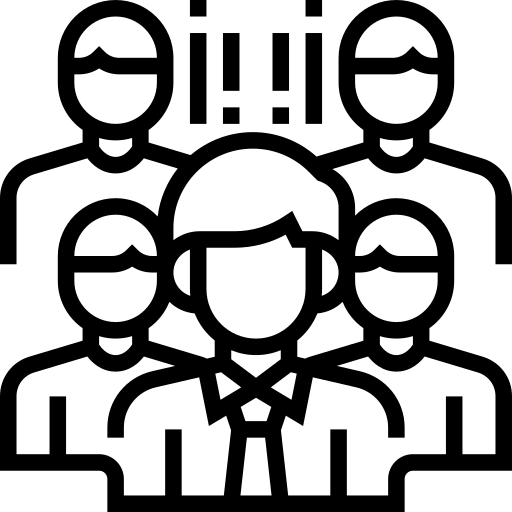 ¿CUÁL ES LA IMPORTANCIA DEL PAGO DE SERVIDORES PÚBLICOS?
Siendo el Ministerio de Comunicaciones, Infraestructura y Vivienda -CIV- a quien le corresponde formular las políticas y hacer cumplir el régimen jurídico aplicable al establecimiento, mantenimiento y desarrollo de los sistemas de comunicaciones y transportes del país; uso y aprovechamiento de las frecuencias radioeléctricas y el espacio aéreo; obra pública, servicios de información de meteorología, vulcanología, sismología e hidrología; y, la política de vivienda y asentamientos humanos; se hace sumamente importante que cuente con el recurso humano necesario para lograr que estos servicios, de manera directa e indirecta, lleguen a todos los habitantes del país, y por lo tanto, el impacto positivo será mejorar su desarrollo integral.
PAGO DE SALARIOS A SERVIDORES PÚBLICOS A LA FECHA
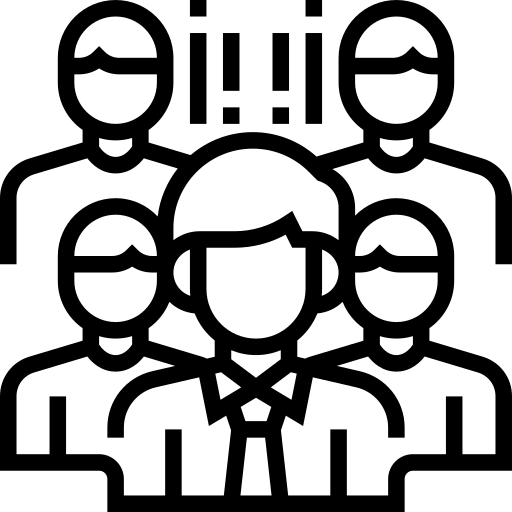 Este rubro constituye el 7.67% del total del presupuesto del Ministerio de Comunicaciones, Infraestructura y Vivienda
Presupuesto vigente total para el pago de servidores públicos

Q. 520,876,190.00

Presupuesto utilizado al segundo cuatrimestre 2021 para el pago de servidores públicos

Q. 321,060,991.33

Presupuesto pendiente de utilizar para el pago de servidores públicos

Q. 199,815,198.67
38.36%
61.64%
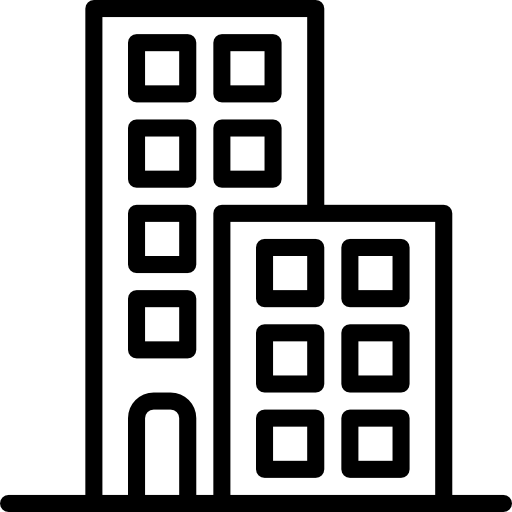 ¿EN QUÉ INVIERTE LA INSTITUCIÓN?
El Ministerio de Comunicaciones, Infraestructura y Vivienda invierte los recursos que posee principalmente en la construcción, reposición, mejoramiento y ampliación de infraestructura vial, educativa y de salud; muros de contención para disminución de riesgos; e, infraestructura aeroportuaria; las cuales coadyuvan al desarrollo económico y social de la población. 

Asimismo, realiza transferencias de capital por medio de los subsidios para contribuir a la reducción del déficit habitacional existente en el país.
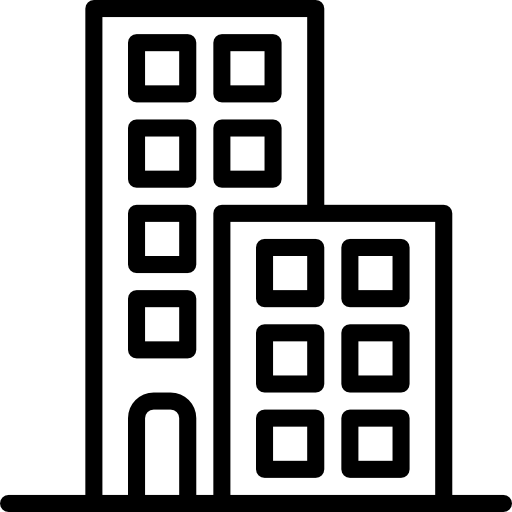 MONTO UTILIZADO EN INVERSIÓN A LA FECHA
Este rubro constituye el 58.92% del total del presupuesto del Ministerio de Comunicaciones, Infraestructura y Vivienda. 
(incluye grupo de gasto 1, 3 y 5)
Presupuesto vigente total para la inversión
Q. 4,000,819,116.00

Presupuesto utilizado al segundo cuatrimestre 2021 para la inversión
Q. 2,004,510,816.88

Presupuesto pendiente de utilizar para la inversión
Q. 1,996,308,299.12
48.90%
51.10%
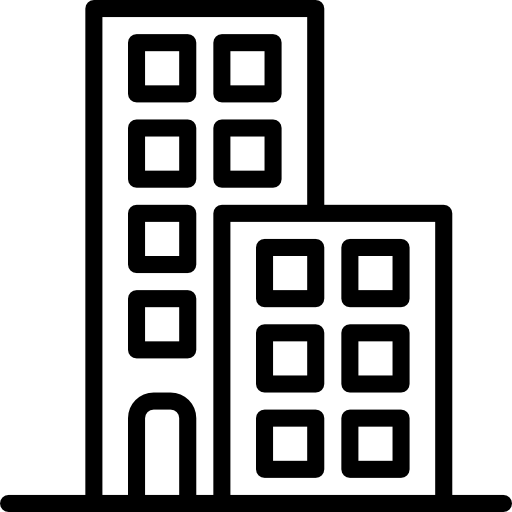 MONTO UTILIZADO EN INVERSIÓN A LA FECHA
Del total del presupuesto, el 58.92% corresponde a inversión. Es importante mencionar que el presupuesto de funcionamiento de la institución incluye el mantenimiento de la Red Vial del país, el cual constituye el 25.80% del total del presupuesto del Ministerio de Comunicaciones, Infraestructura y Vivienda. 

Únicamente el 15.28% del presupuesto institucional es destinado al resto de las actividades de funcionamiento.
15.28%
41.08%
25.80%
58.92%
58.92%
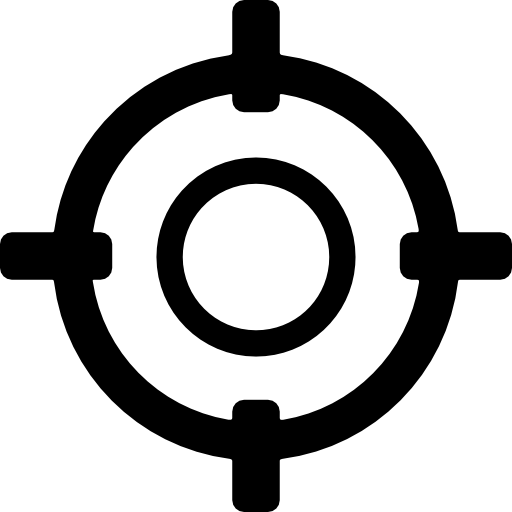 ¿QUÉ FINALIDADES ATIENDE LA INSTITUCIÓN?
El CIV destina su presupuesto a atender las siguientes finalidades.
Protección Social
Educación 
Actividades deportivas, recreativas, cultura y religión
Salud
Urbanización y Servicios Comunitarios
Protección Ambiental
Asuntos Económicos
Atención a Desastres y Gestión de Riesgos
Orden Público y Seguridad Ciudadana
Servicios Públicos Generales
La principal finalidad que se atiende es Asuntos Económicos con un 81.99% del presupuesto total del CIV.
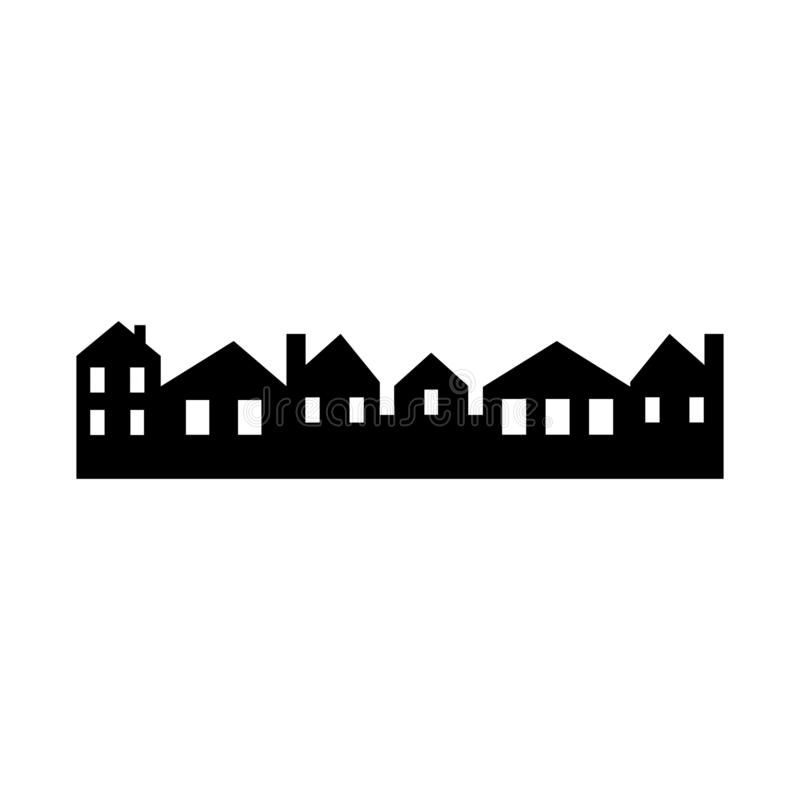 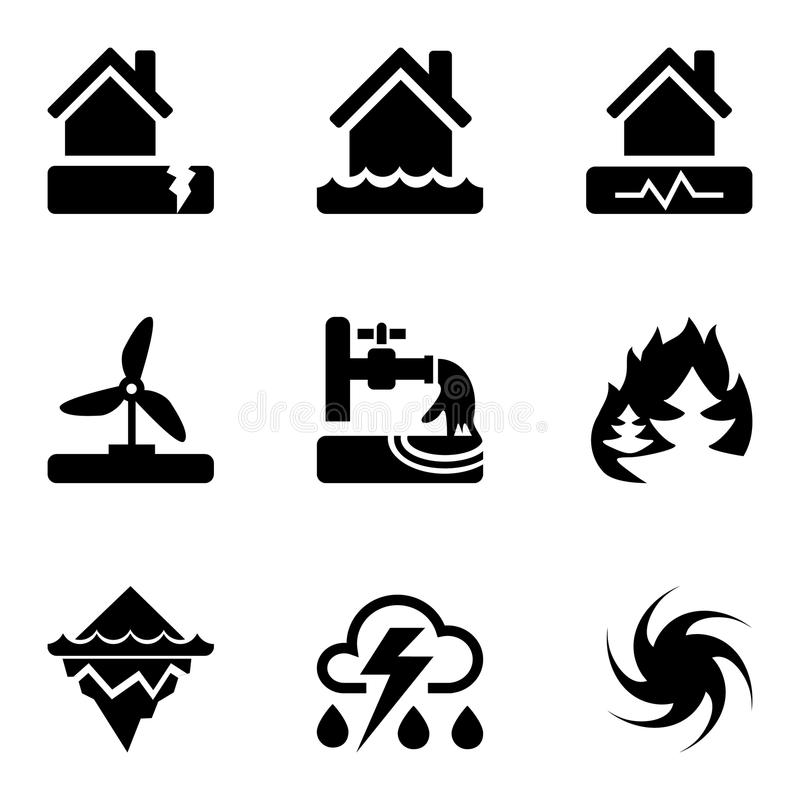 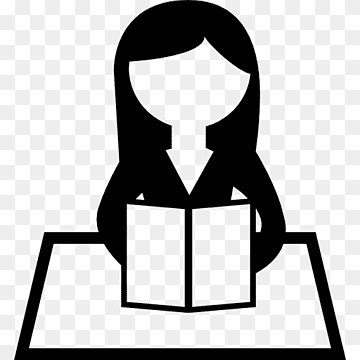 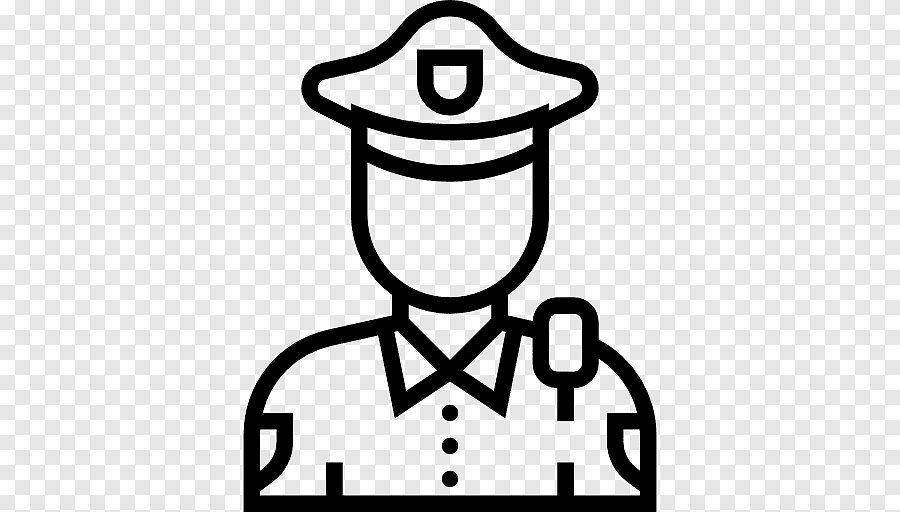 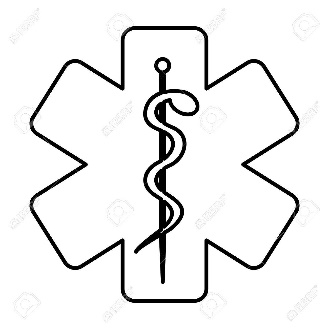 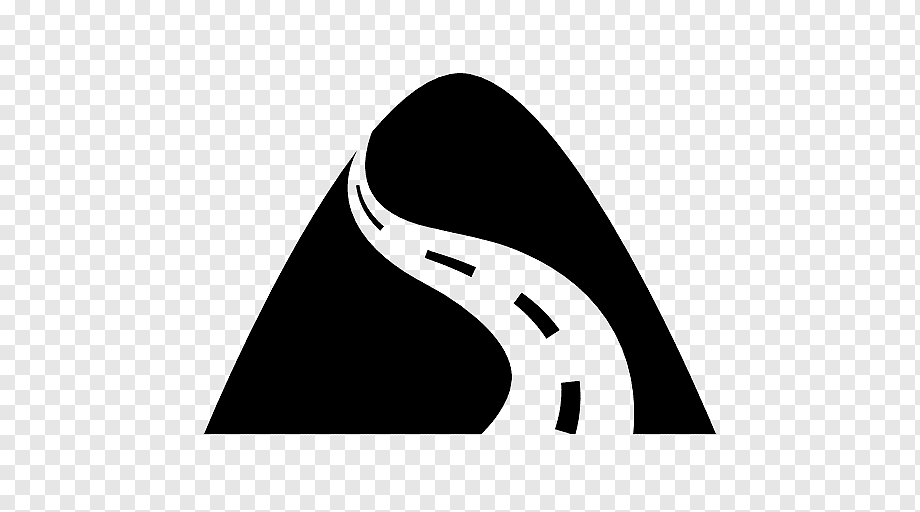 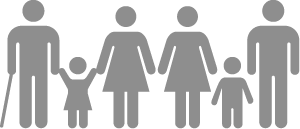 EJECUCIÓN PRESUPUESTARIA POR FINALIDAD AL SEGUNDO CUATRIMESTRE 2021
*Cifras en millones de Q.
RENDICIÓN DE CUENTAS
RESULTADOS ESPECÍFICOS
SEGUNDO CUATRIMESTRE 2021
Ejecución Presupuestaria por Programas Ejercicio Fiscal 2021
Información en millones de quetzales
Fuente: Sistema de Contabilidad Integrada. Al mes de agosto de 2021.
PRINCIPALES RESULTADOS Y AVANCES
Proyectos Bicentenario
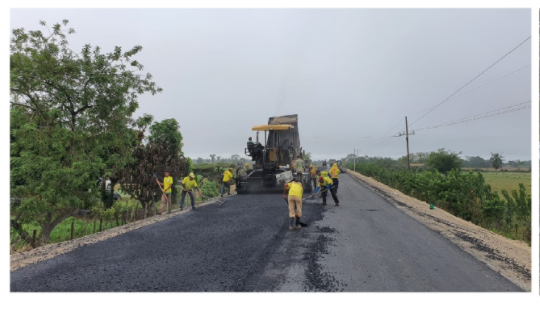 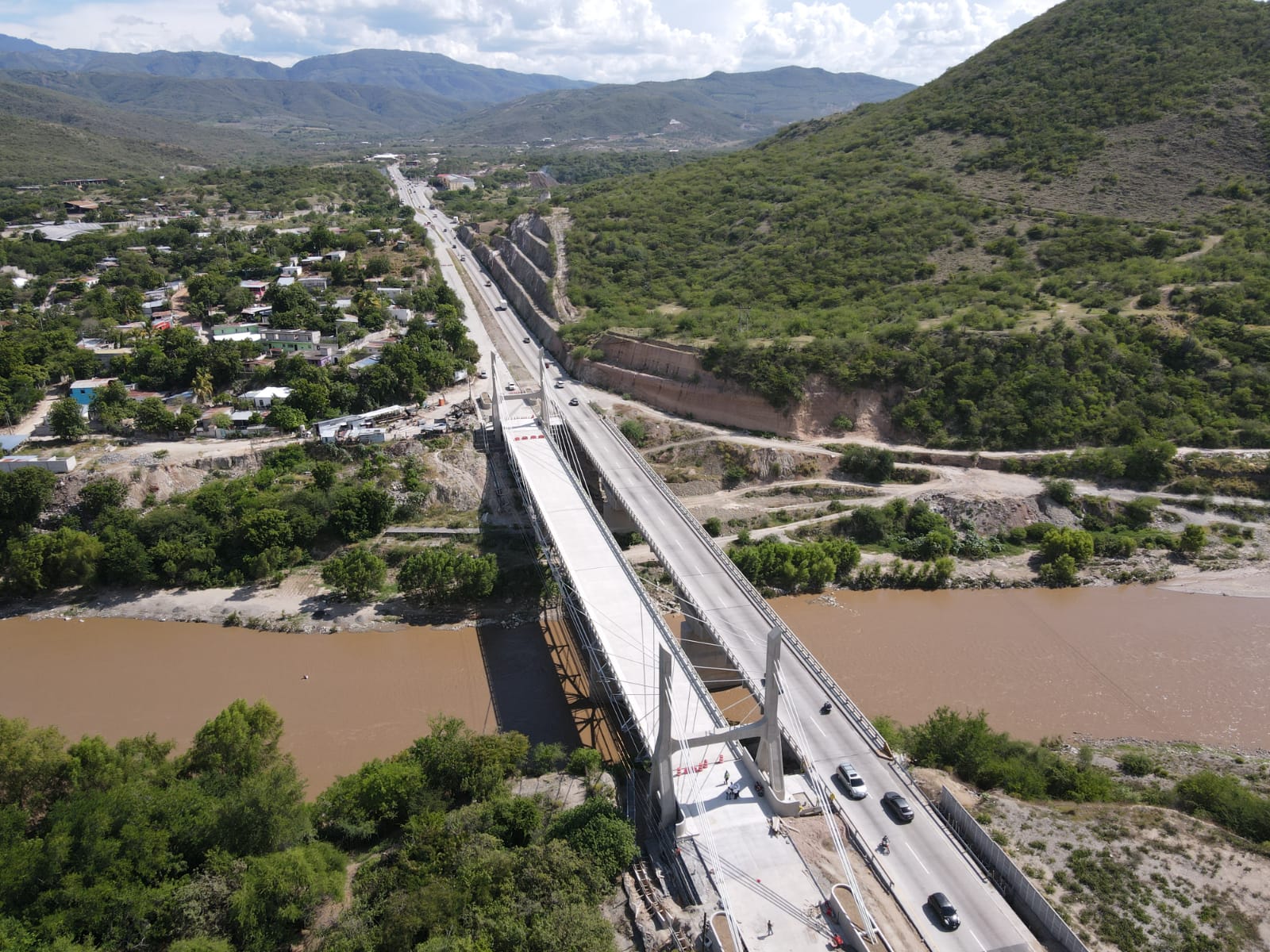 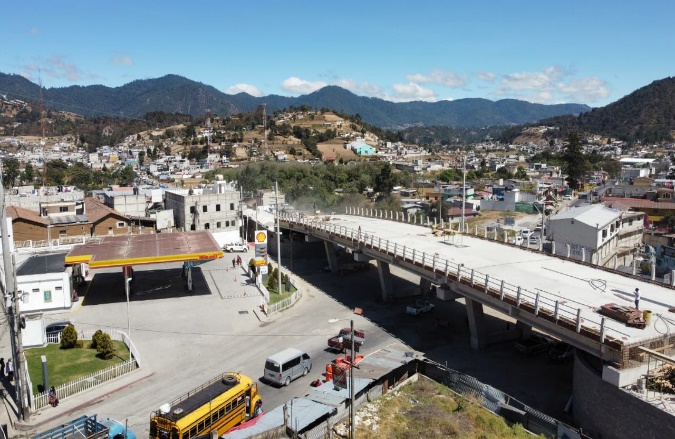 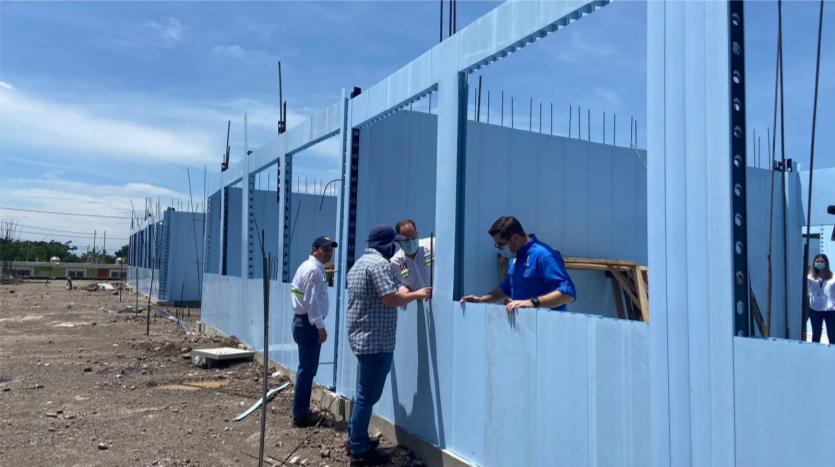 PRINCIPALES RESULTADOS Y AVANCES
Proyectos Destacados
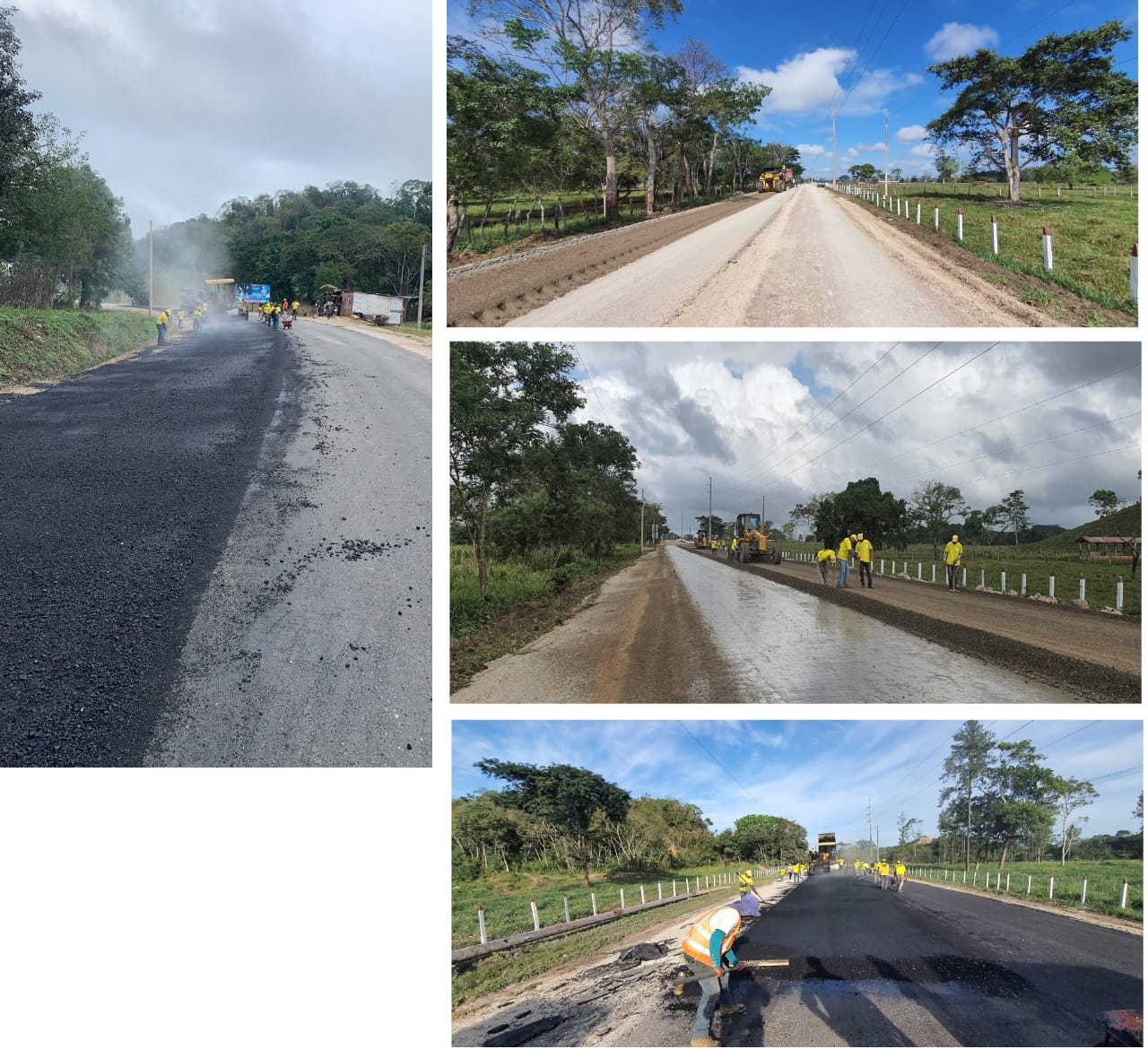 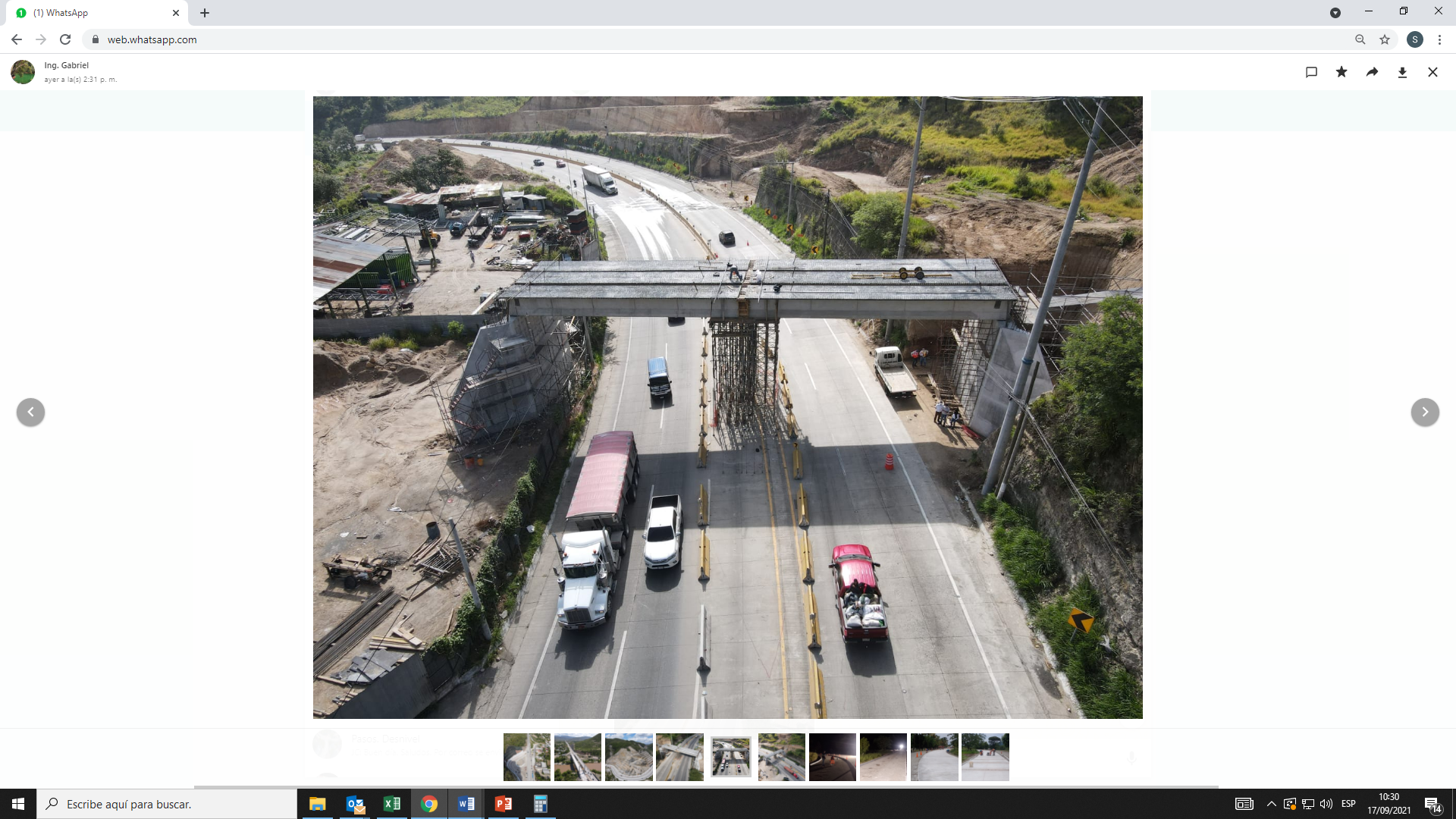 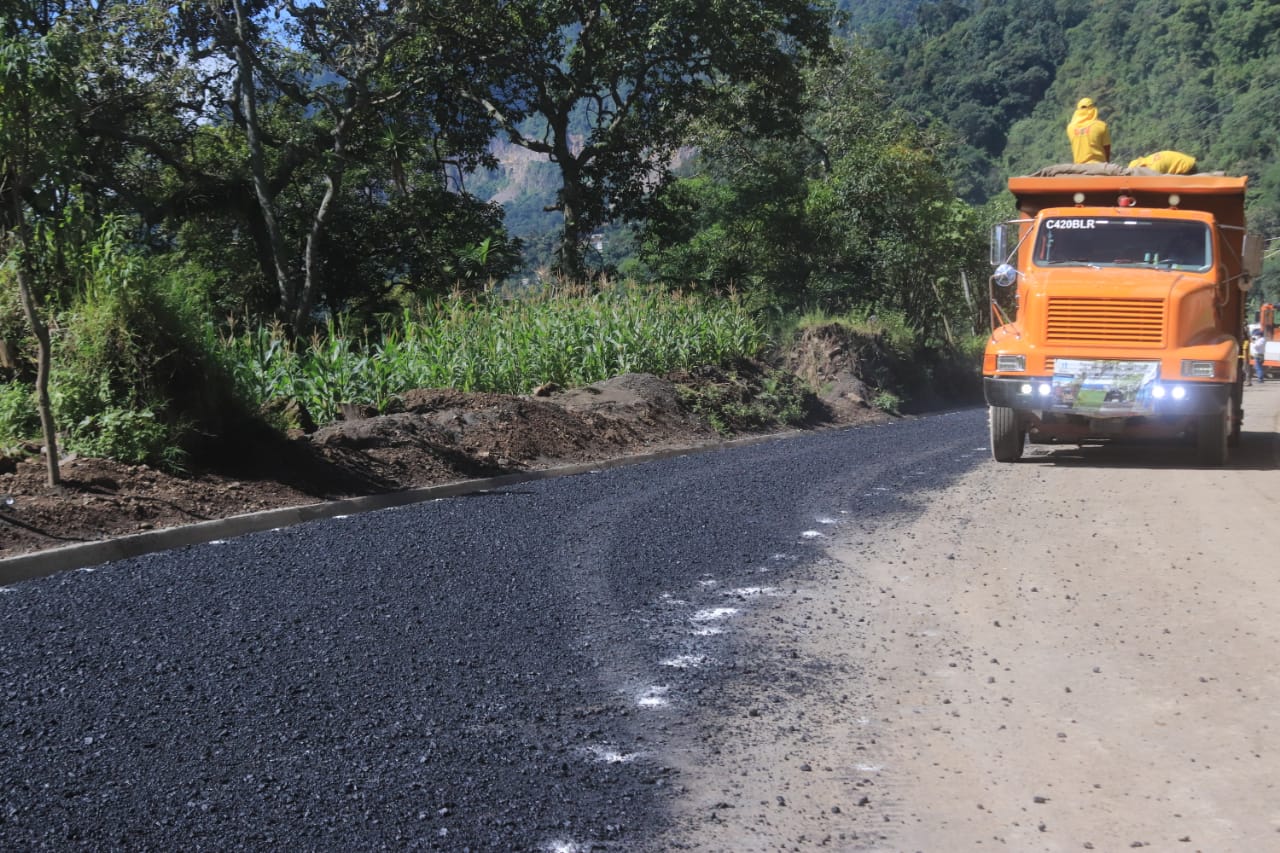 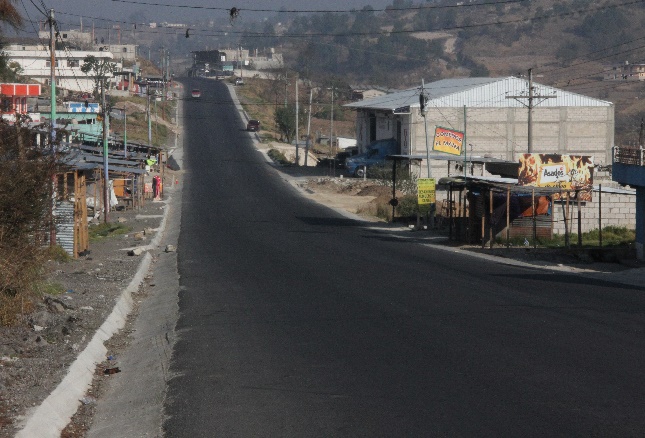 PRINCIPALES RESULTADOS Y AVANCES
Proyectos Destacados
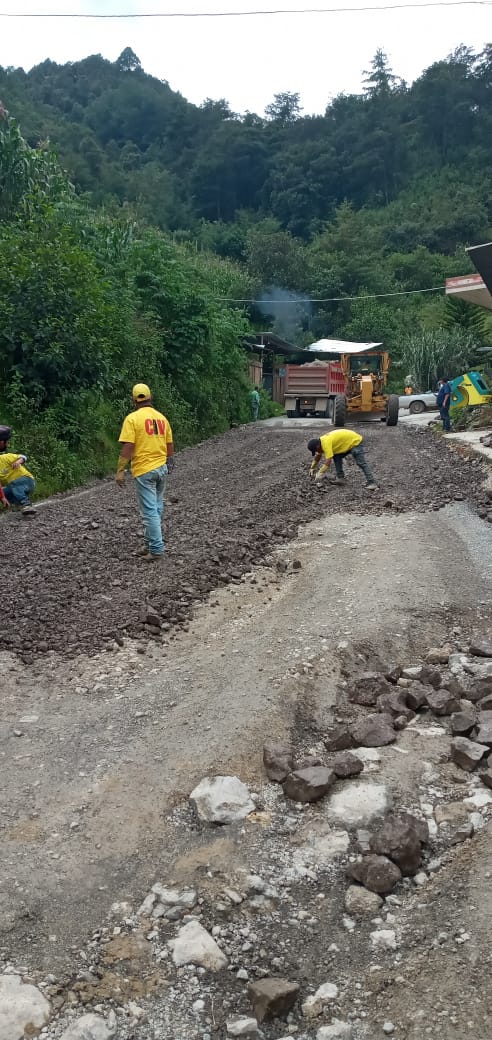 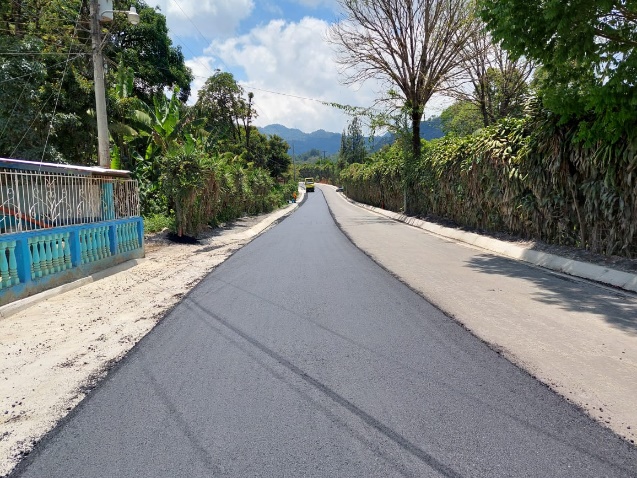 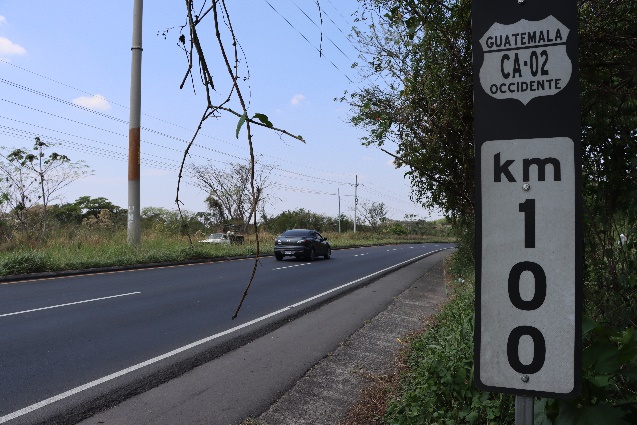 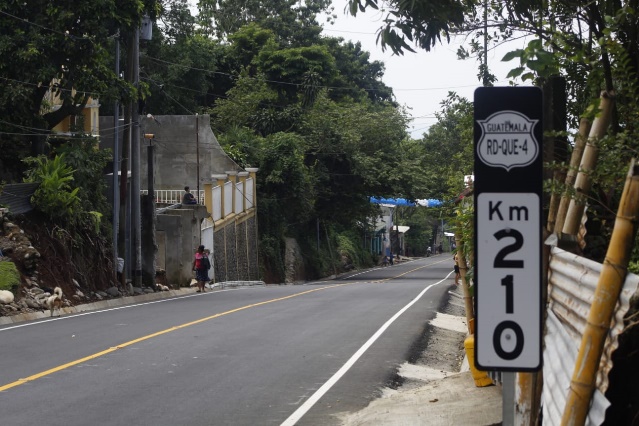 PRINCIPALES RESULTADOS Y AVANCES
Proyectos Destacados
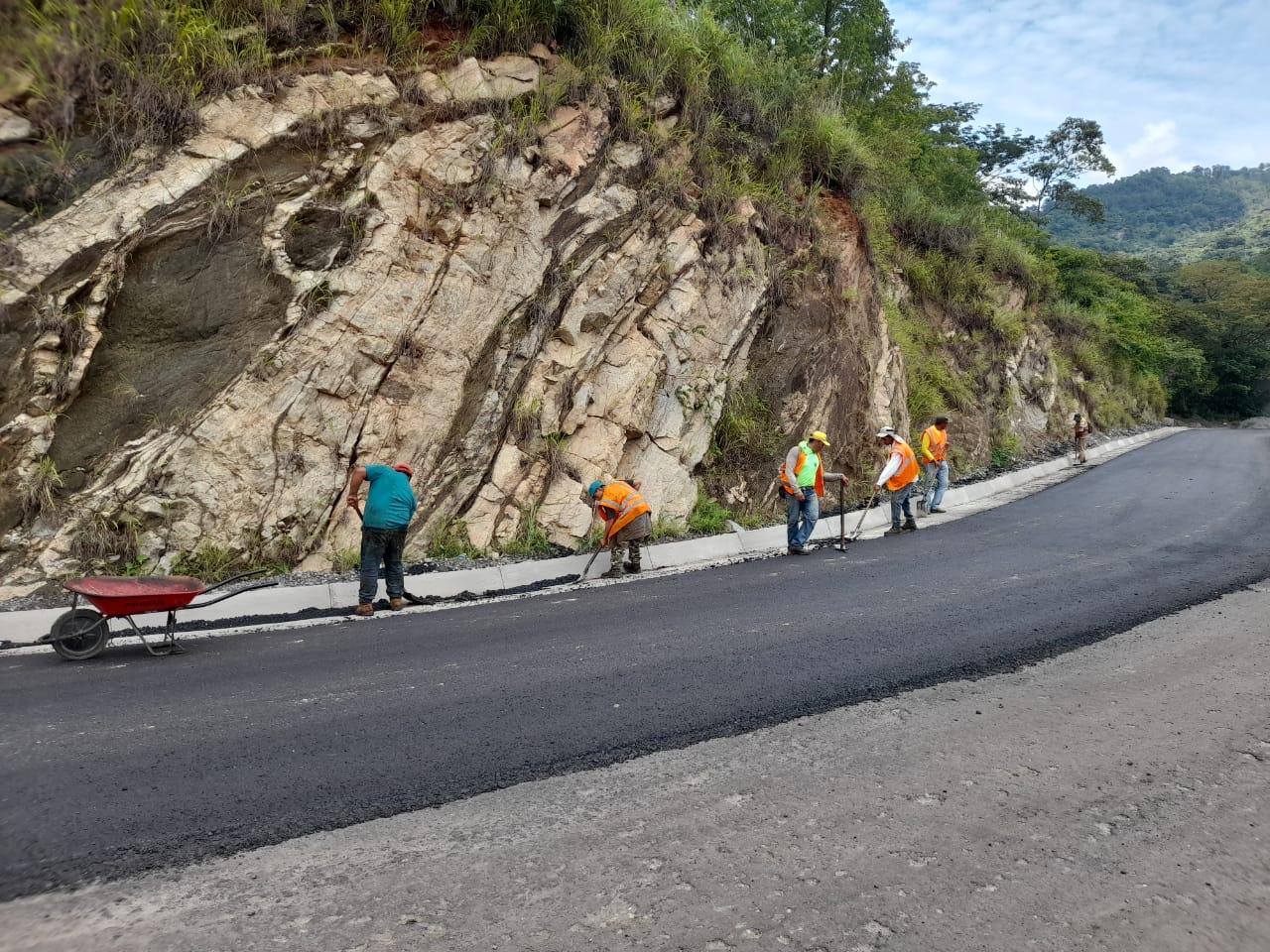 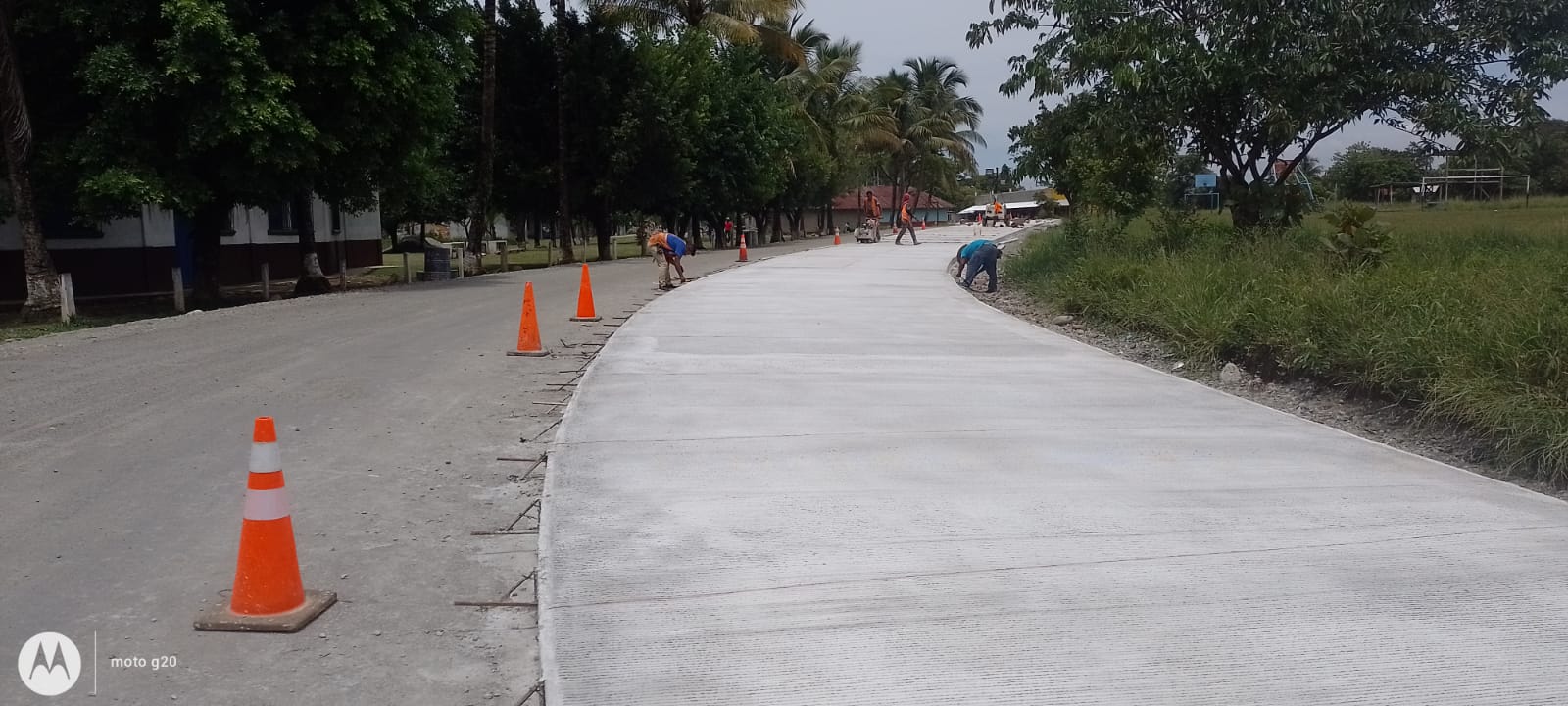 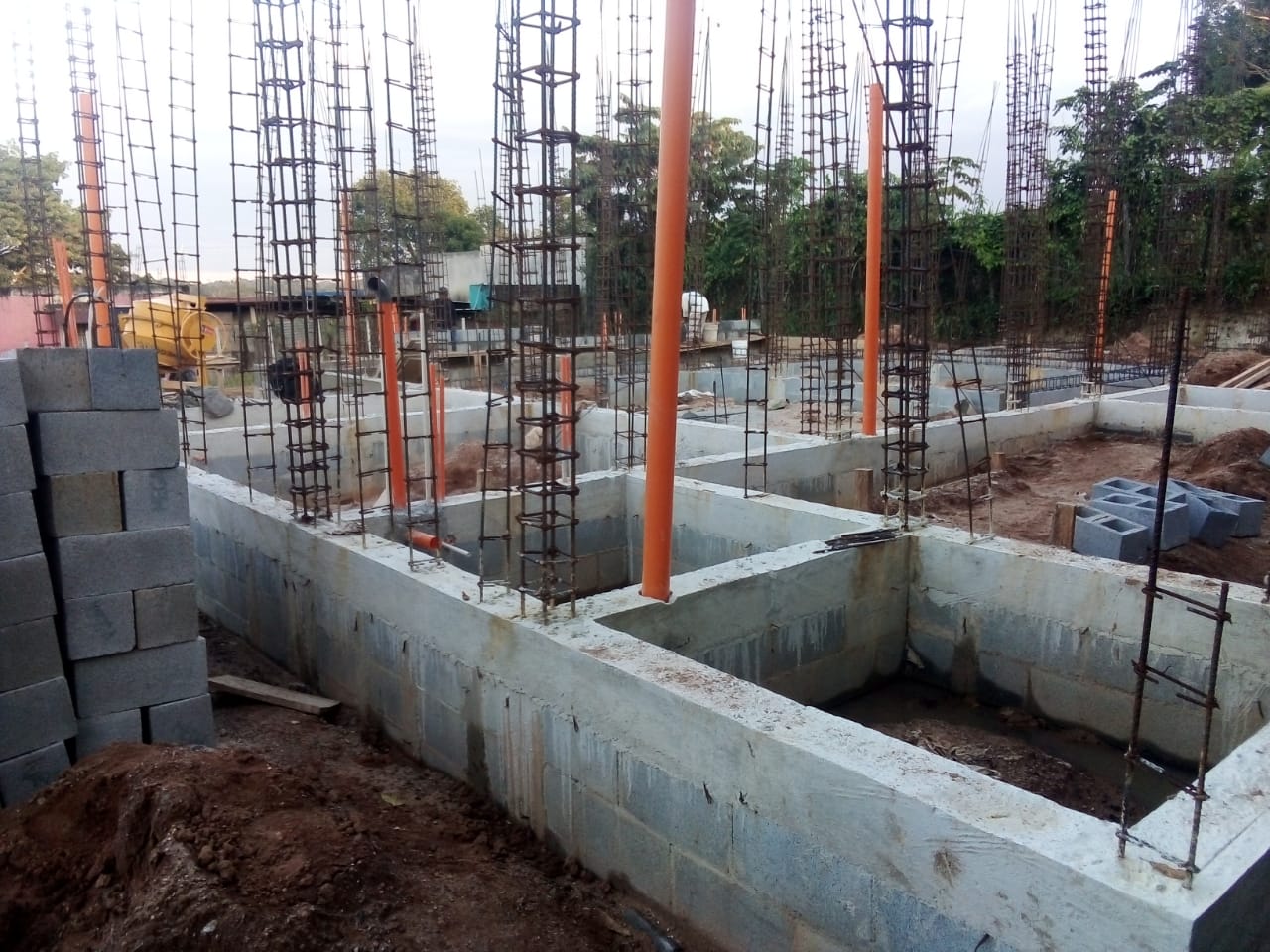 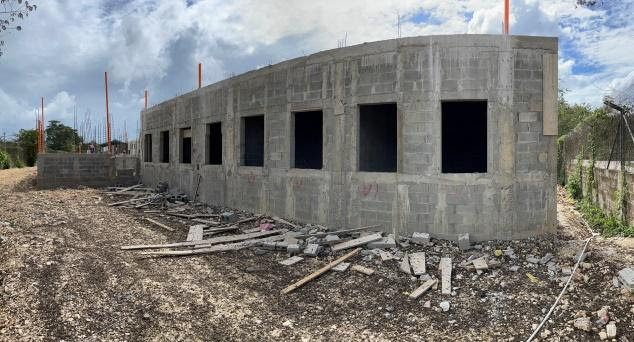 PRINCIPALES RESULTADOS Y AVANCES
Proyectos Destacados
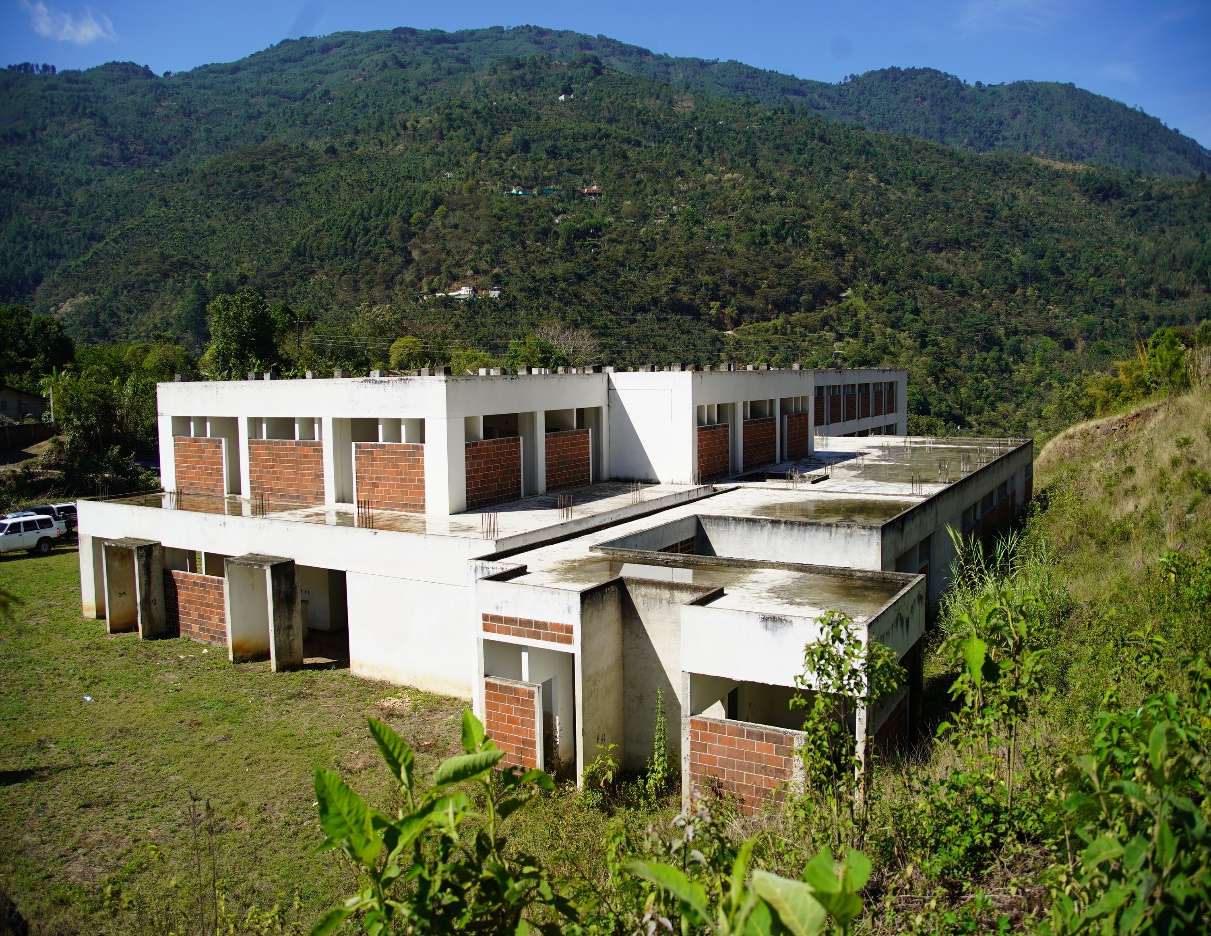 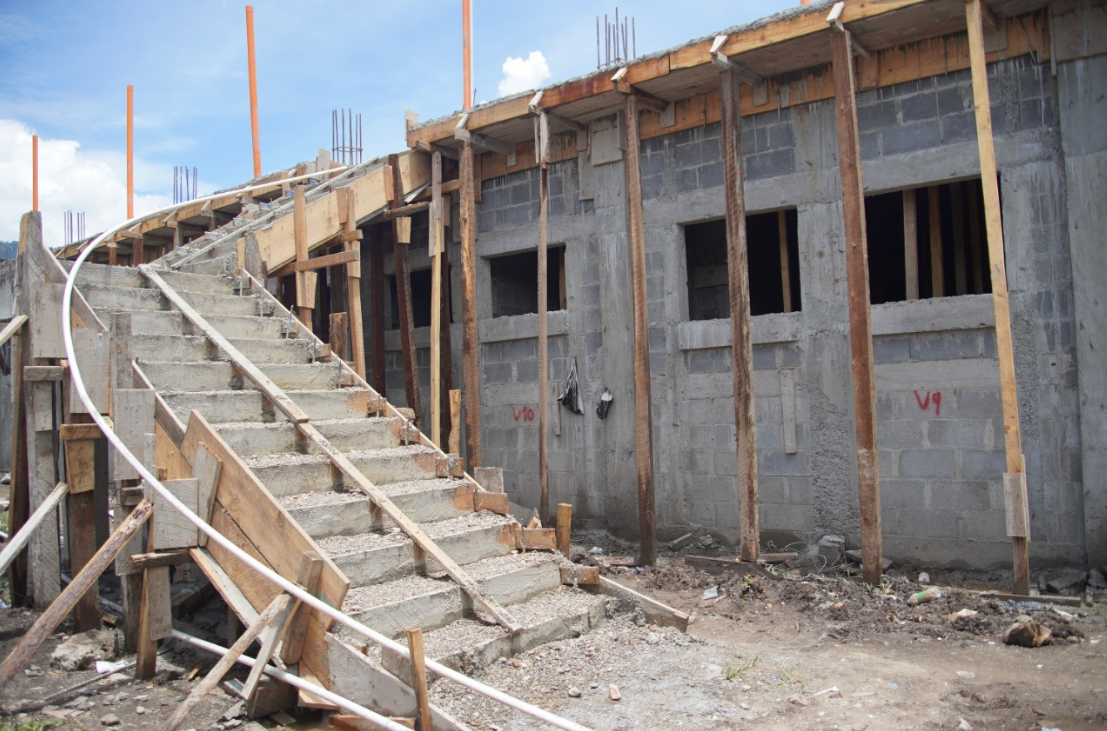 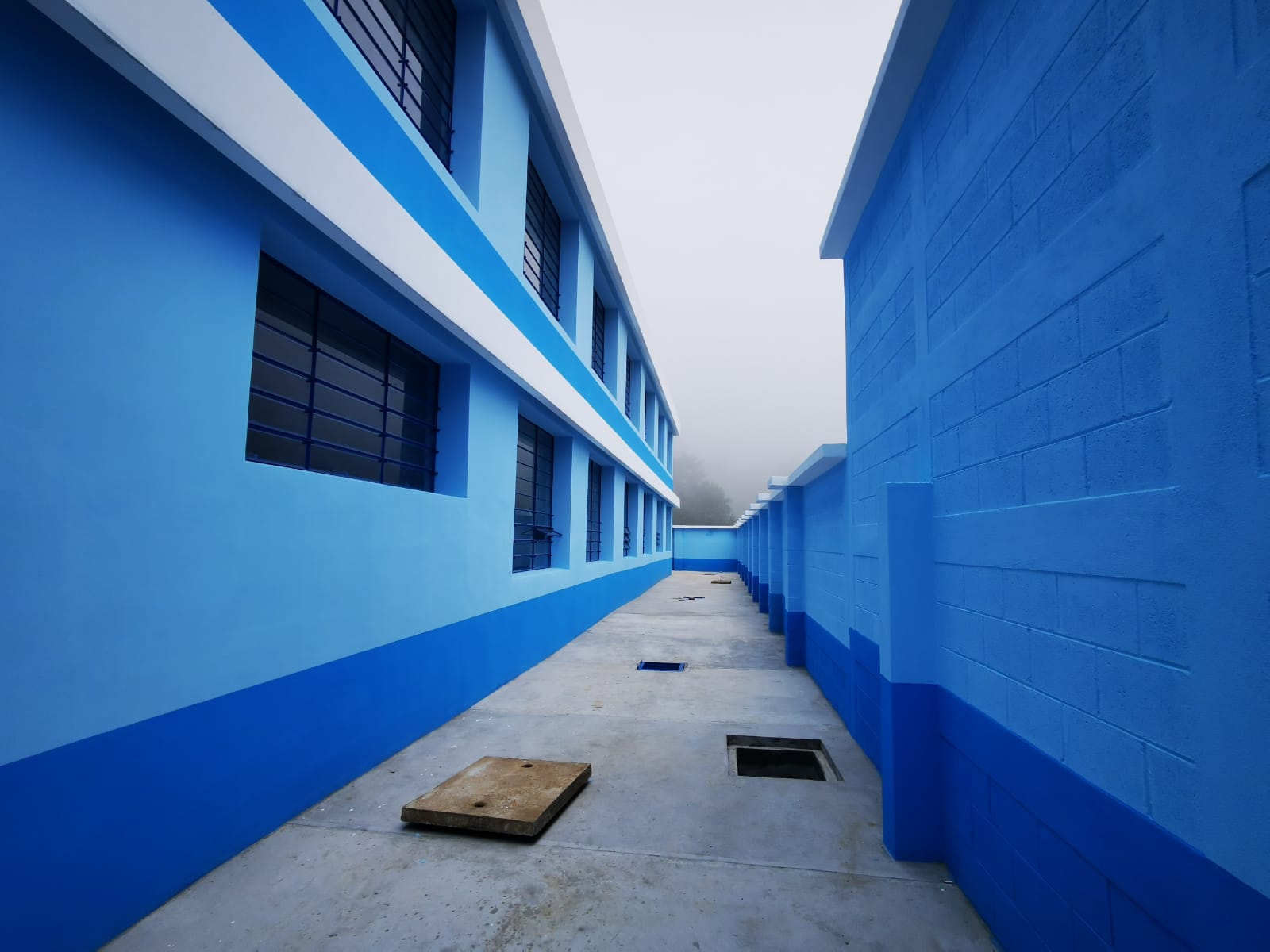 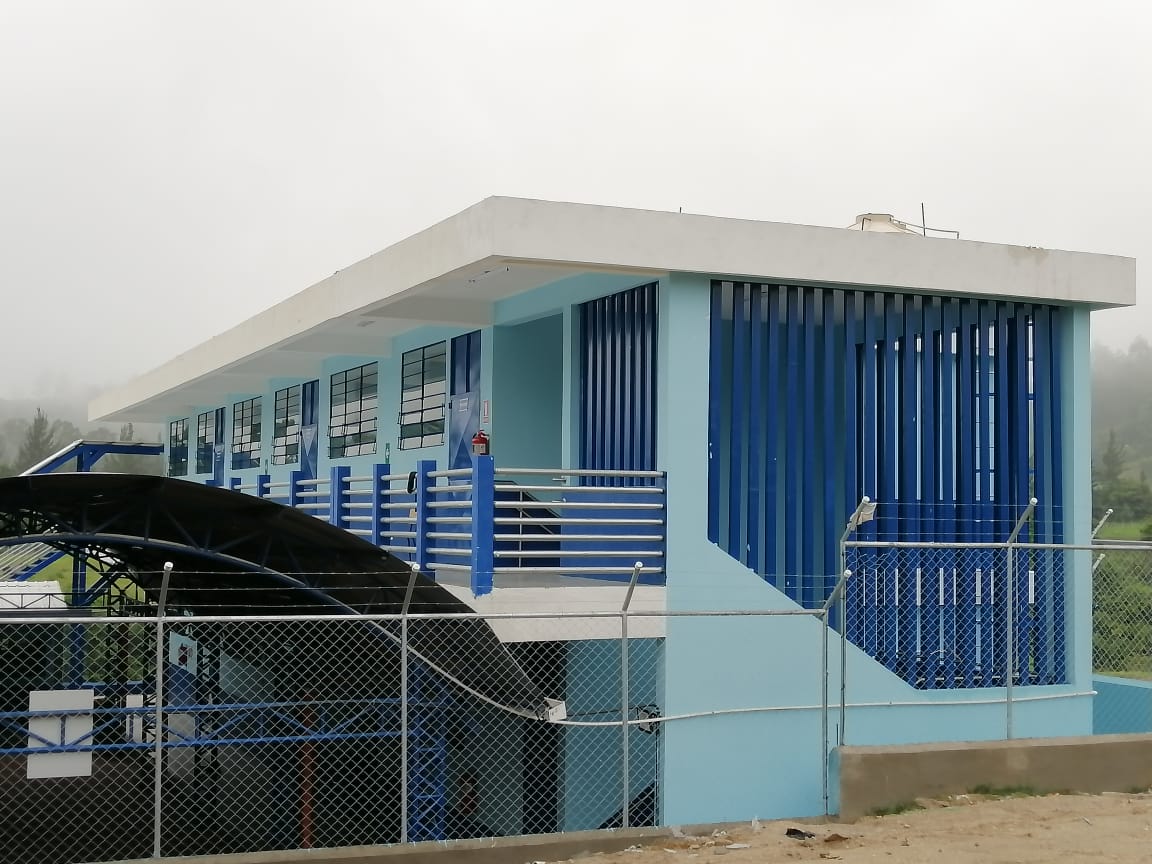 PRINCIPALES RESULTADOS Y AVANCES
Proyectos Destacados
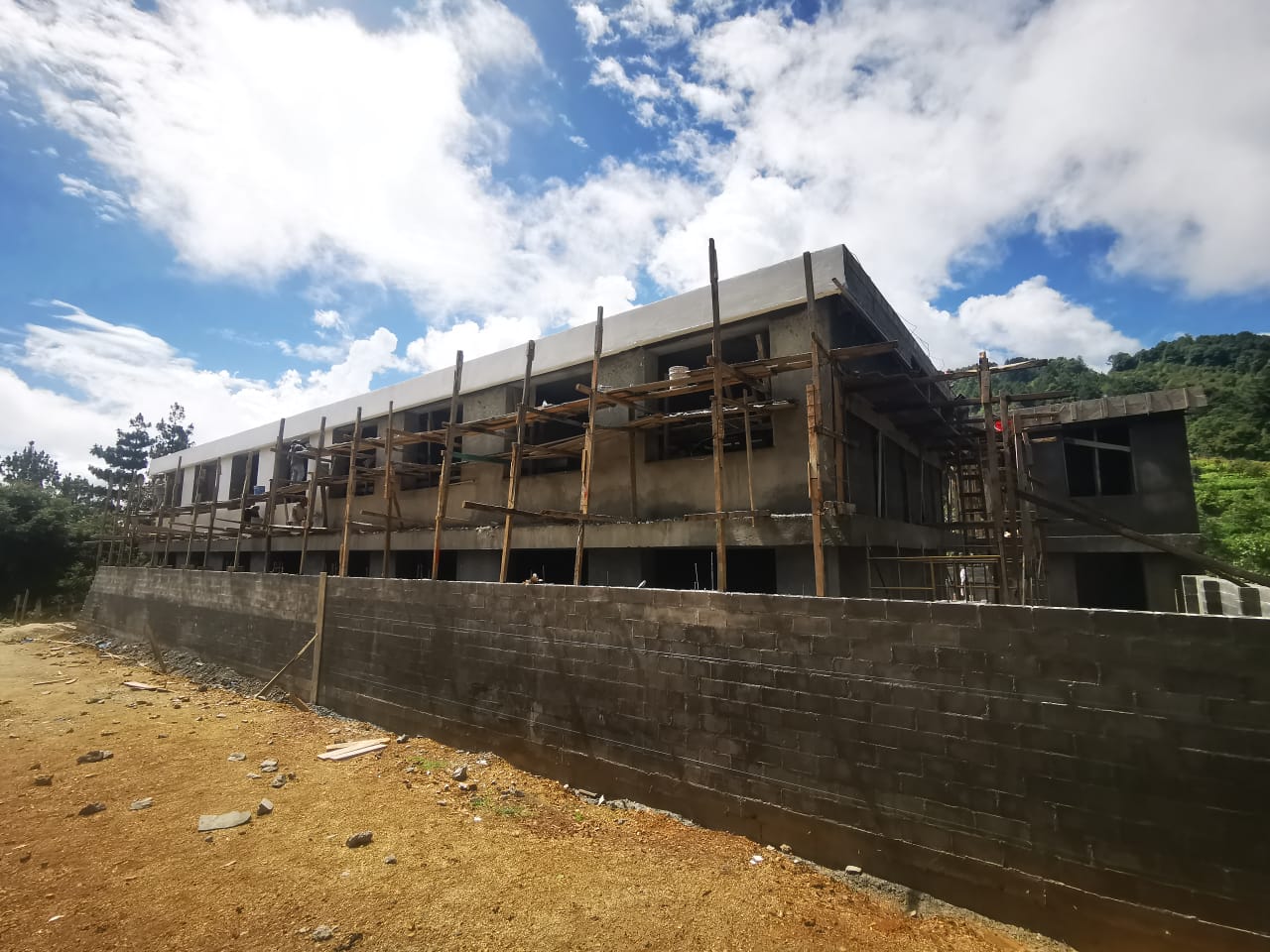 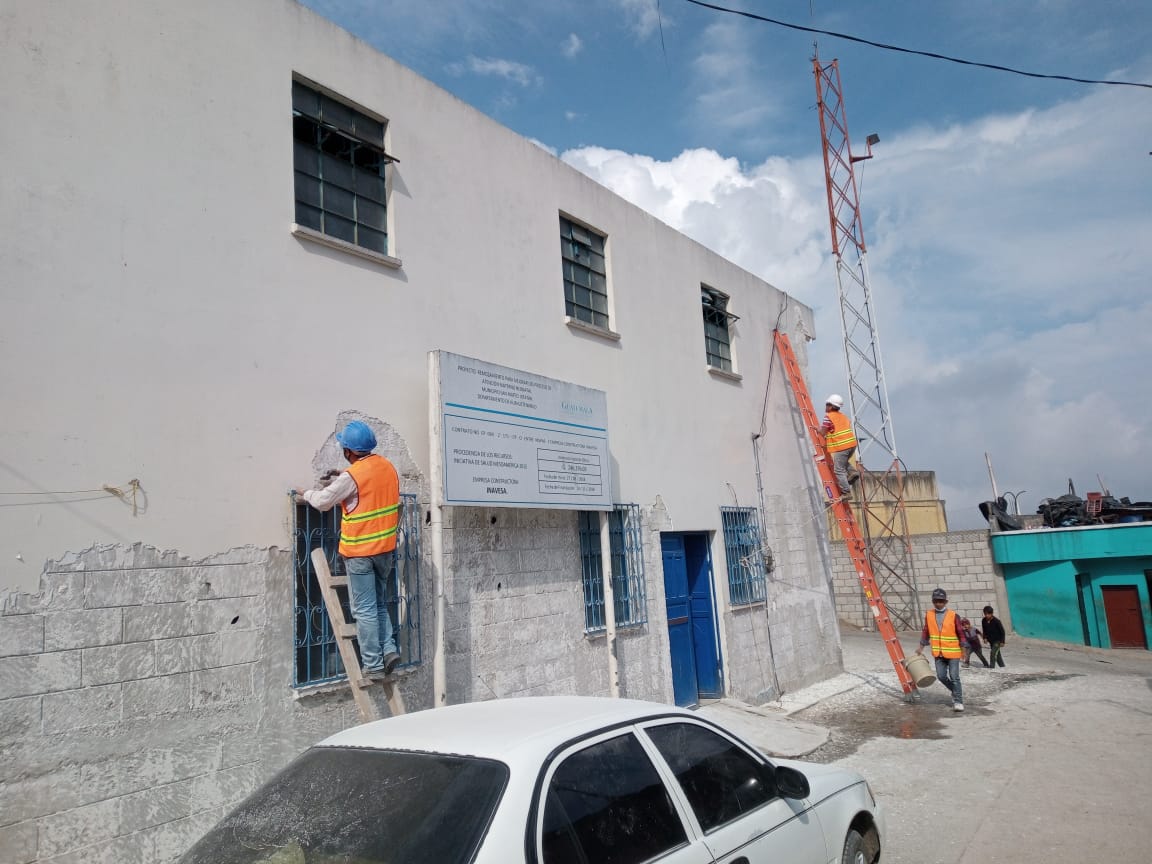 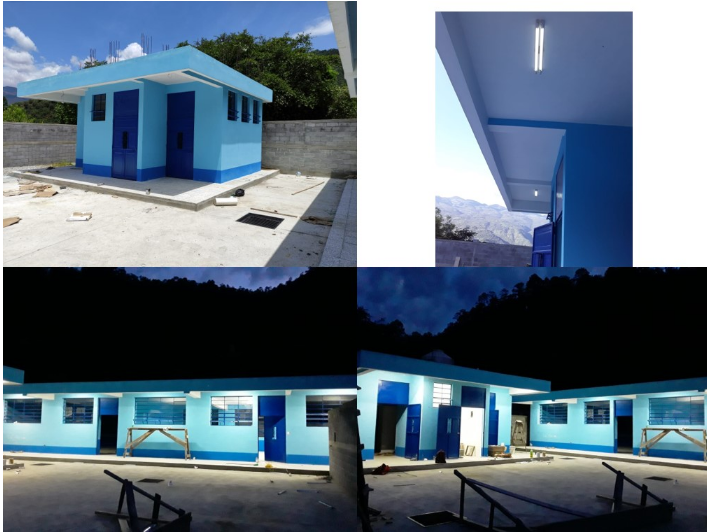 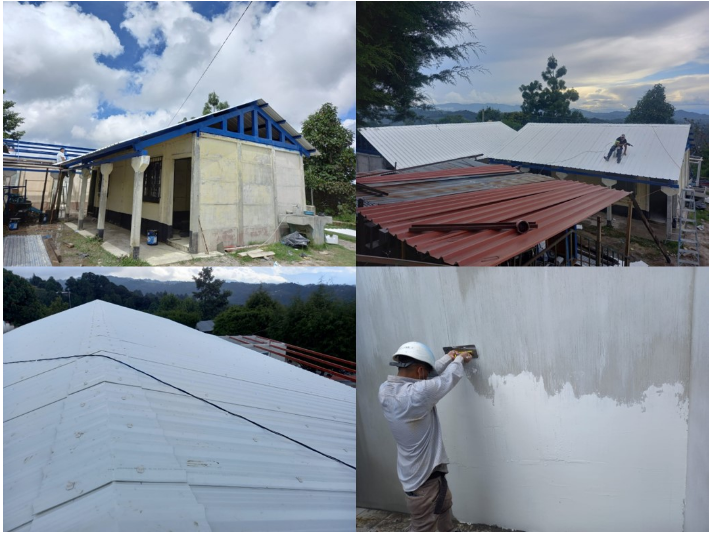 PRINCIPALES RESULTADOS Y AVANCES
6,334 Kilómetros de la Red Vial con Servicios de Mantenimiento





                            


	
               
  Fuente: Unidad Ejecutora de Conservación Vial -COVIAL-.
Aspectos presupuestarios
Presupuesto vigente: Q.1,814,313,185.00
Presupuesto ejecutado: Q.1,174,004,346.75
Fuente de financiamiento: 11 / 21 / 29 / 41 / 52

Aspectos de planificación estatal
Programa: 11 Desarrollo de la Infraestructura Vial
Población beneficiada: 17,109,746
Ubicación geográfica: Nivel Nacional
Plazo de ejecución: Enero – Agosto Año 2021
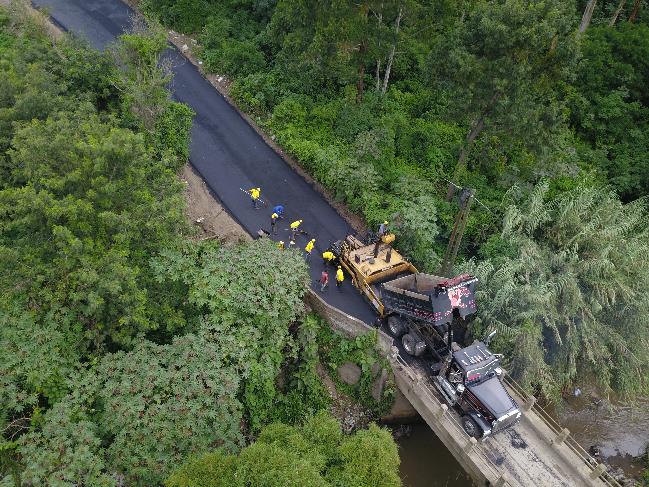 PRINCIPALES RESULTADOS Y AVANCES
Establecimientos Educativos y de Salud
184 remozamientos integrales
(38 edificios remozados, 97 remozamientos en ejecución y 49 en proceso de contratación)
 
540 establecimientos educativos con módulos instalados para cocinas dignas
(242 en ejecución y 298 en proceso de iniciar ejecución)





                         


                      
   
Fuente: Unidad de Construcción de Edificios del Estado -UCEE-.
Aspectos presupuestarios
Presupuesto vigente: Q.145,471,594.00
Presupuesto ejecutado: Q.130,737,468.65
Fuente de financiamiento: 11 / 41 / 61

Aspectos de planificación estatal
Programa: 14 Construcción de Obra Pública
Población beneficiada: 105,087 niños
Ubicación geográfica: Nivel Nacional
Plazo de ejecución: Enero – Agosto Año 2021
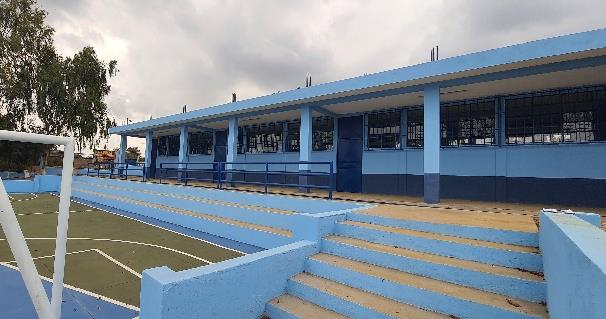 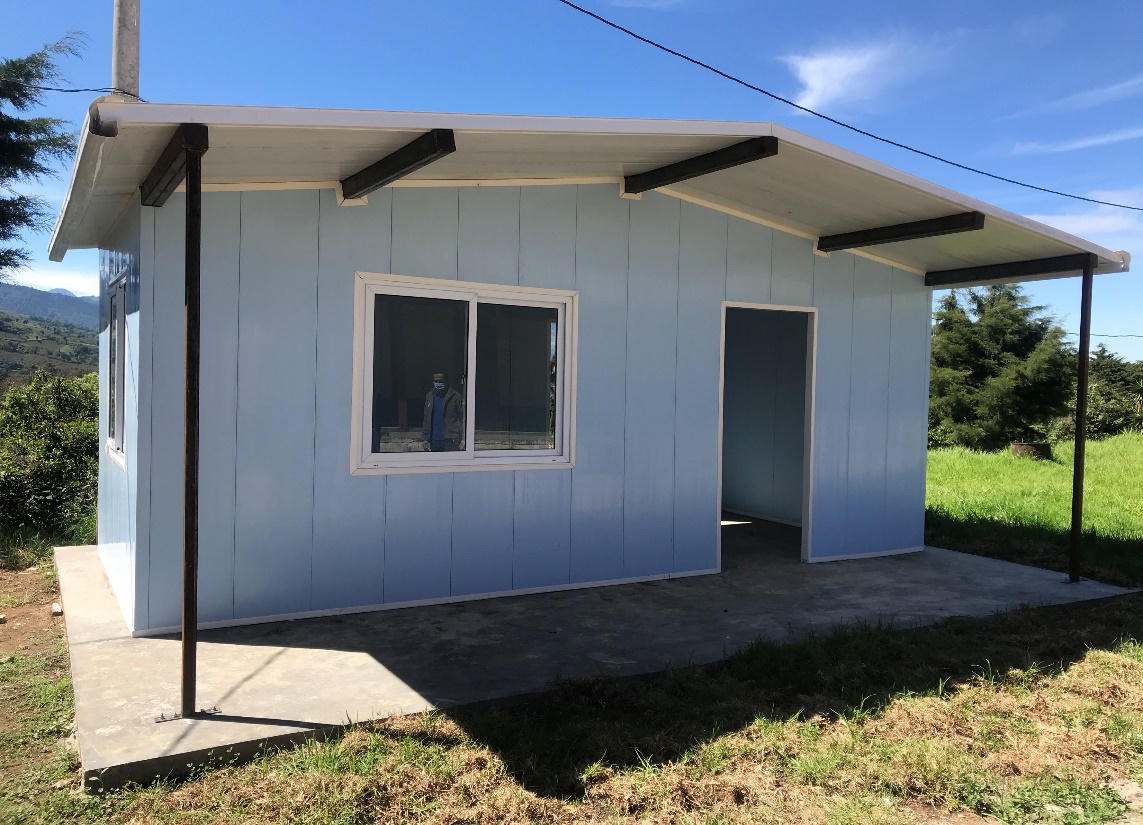 PRINCIPALES RESULTADOS Y AVANCES
1,281,557 personas atendidas con servicios aeroportuarios y 45,088 aeronaves atendidas






                          


 Fuente: Dirección General de Aeronáutica Civil -DGAC-
Aspectos presupuestarios
Presupuesto vigente: Q. 262,774,000.00
Presupuesto ejecutado: Q. 104,056,207.98
Fuente de financiamiento: 11 / 29 / 31 / 32 / 41

Aspectos de planificación estatal
Programa: 13 Servicios Aeronáuticos y Aeroportuarios
Población beneficiada: 1,281,557 personas
Ubicación geográfica: Nivel Nacional
Plazo de ejecución: Enero – Agosto Año 2021
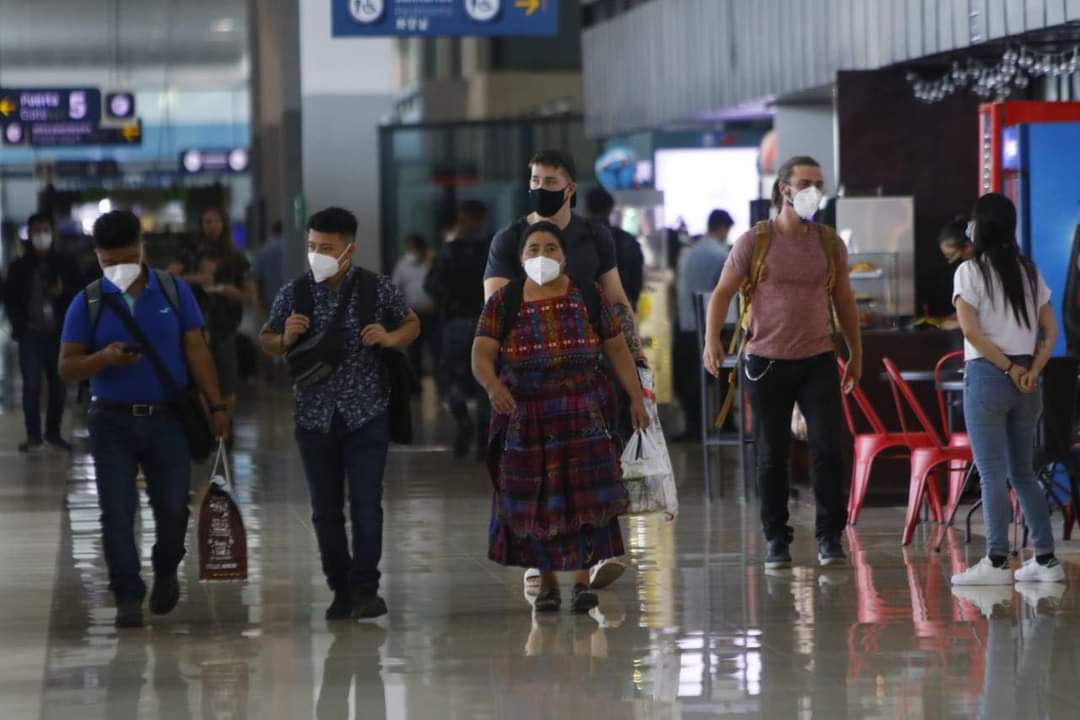 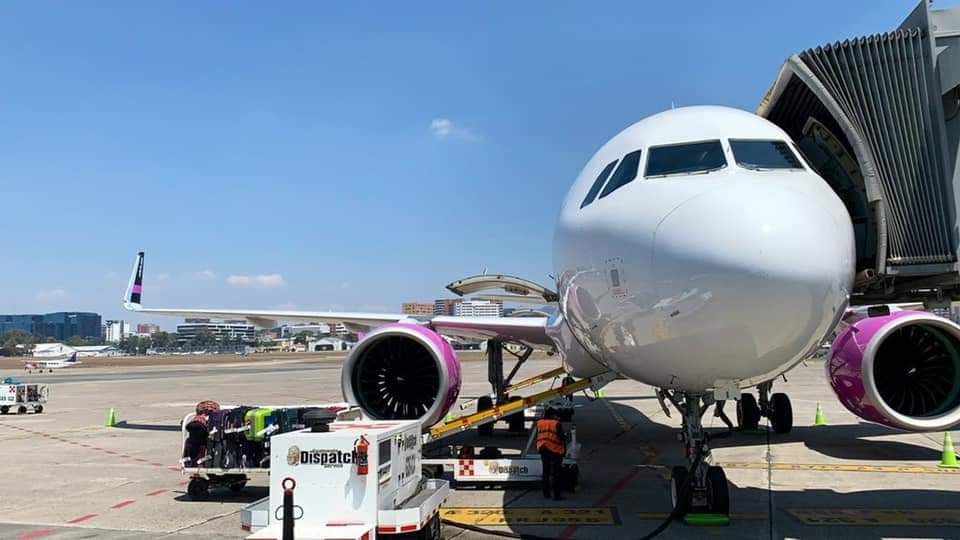 PRINCIPALES RESULTADOS Y AVANCES
42,761 m2 de Infraestructura de la Red Aeroportuaria con Servicios de Mantenimiento 






                            


Fuente: Unidad Ejecutora de Conservación Vial -COVIAL-
Aspectos presupuestarios
Presupuesto vigente: Q. 25,000,000.00
Presupuesto ejecutado: Q. 16,183,243.45
Fuente de financiamiento: 41 

Aspectos de planificación estatal
Programa: 13 Servicios Aeronáuticos y Aeroportuarios
Población beneficiada: 1,447,340 
Ubicación geográfica: 5 Departamentos
Plazo de ejecución: Enero – Agosto Año 2021
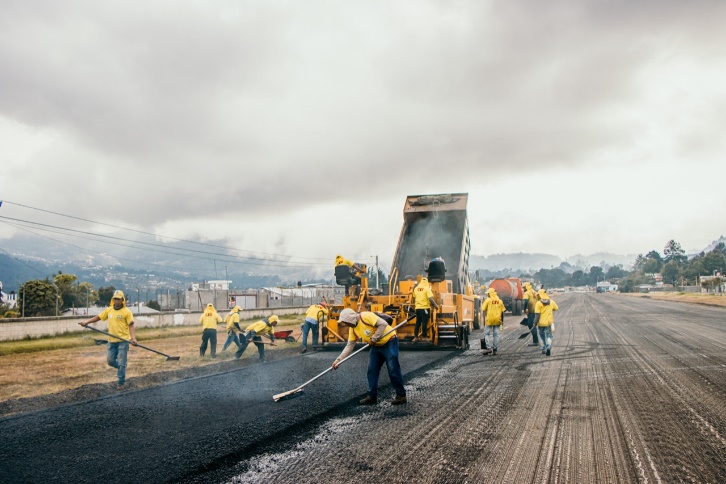 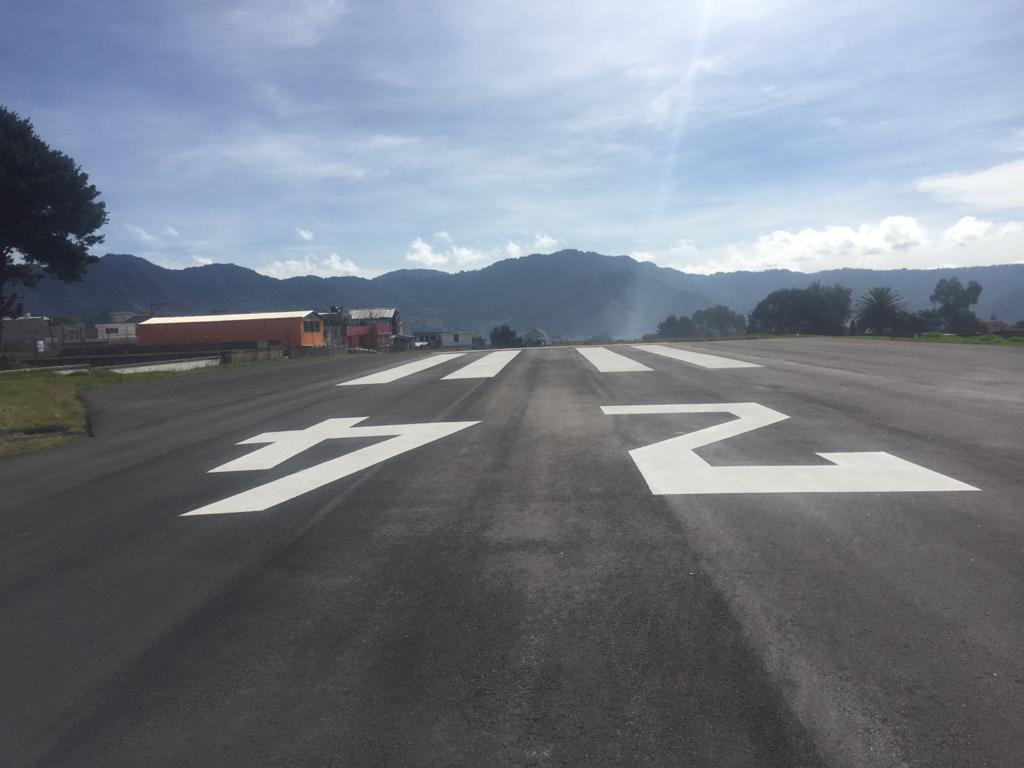 PRINCIPALES RESULTADOS Y AVANCES
236,366 Conductores atendidos con servicios de protección y seguridad vial






                          

         Fuente: Dirección General de Protección y Seguridad Vial -PROVIAL-
Aspectos presupuestarios
Presupuesto vigente: Q. 72,885,676.00
Presupuesto ejecutado: Q. 35,399,899.80
Fuente de financiamiento: 11 

Aspectos de planificación estatal
Programa: 18 Servicios de Protección y Seguridad Vial
Población beneficiada: 236,366 personas
Ubicación geográfica: Nivel Nacional
Plazo de ejecución: Enero – Agosto Año 2021
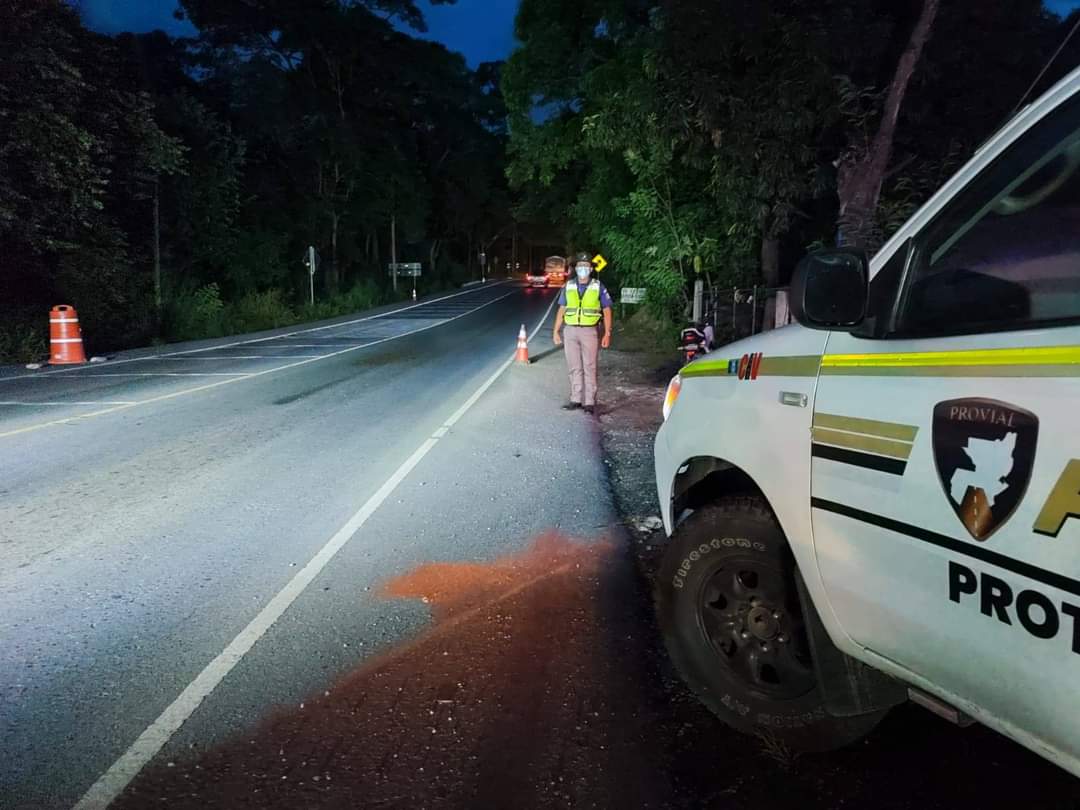 PRINCIPALES RESULTADOS Y AVANCES
257,664 personas atendidas con servicios postales otorgados






                          

    Fuente: Dirección General de Correos y Telégrafos -DGCYT-
Aspectos presupuestarios
Presupuesto vigente: Q. 31,203,050.00
Presupuesto ejecutado: Q. 18,556,531.57
Fuente de financiamiento: 11

Aspectos de planificación estatal
Programa: 17 Servicios de Correos y Telégrafos
Población beneficiada: 257,664
Ubicación geográfica: Nivel Nacional
Plazo de ejecución: Enero – Agosto Año 2021
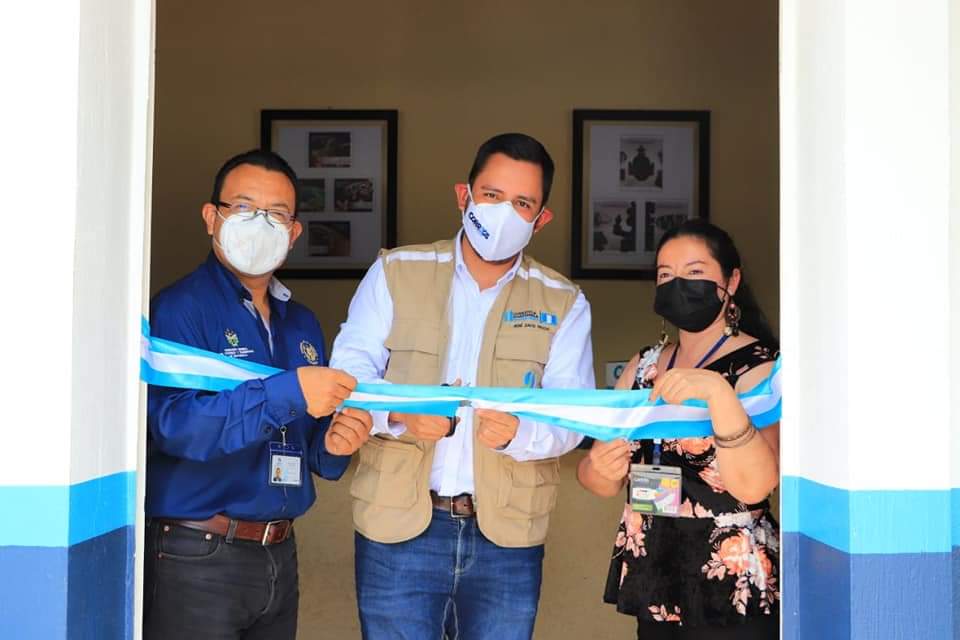 PRINCIPALES RESULTADOS Y AVANCES
8 proveedores y/o usuarios con servicios de regulación
3,495 recursos de telefonía regulados







                          

    Fuente: Superintendencia de Telecomunicaciones -SIT-
Aspectos presupuestarios
Presupuesto vigente: Q. 17,194,500.00
Presupuesto ejecutado: Q. 9,875,768.23
Fuente de financiamiento: 31 / 32

Aspectos de planificación estatal
Programa: 22 Regulación de Telecomunicaciones
Población beneficiada: 17,109,746
Ubicación geográfica: Nivel Nacional
Plazo de ejecución: Enero – Agosto Año 2021
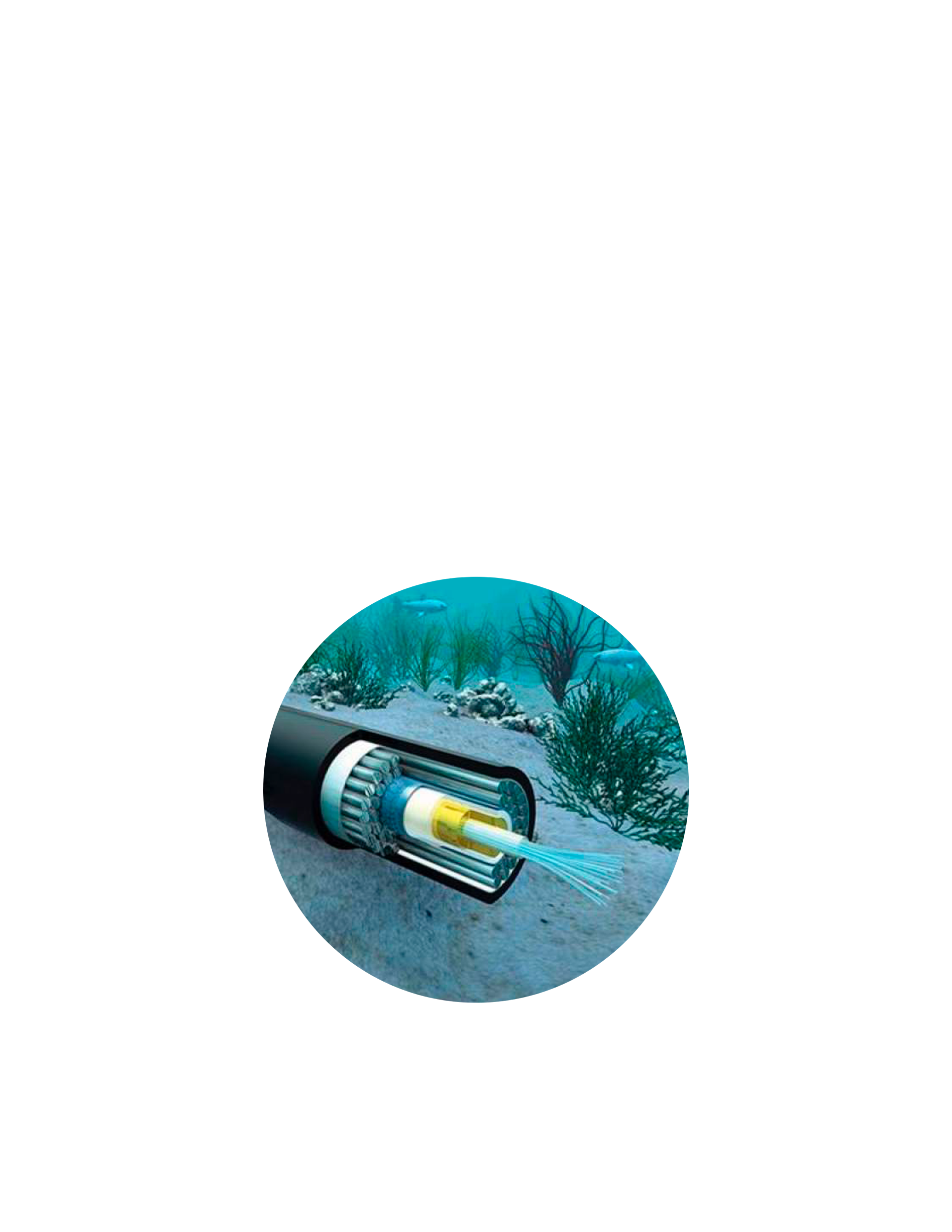 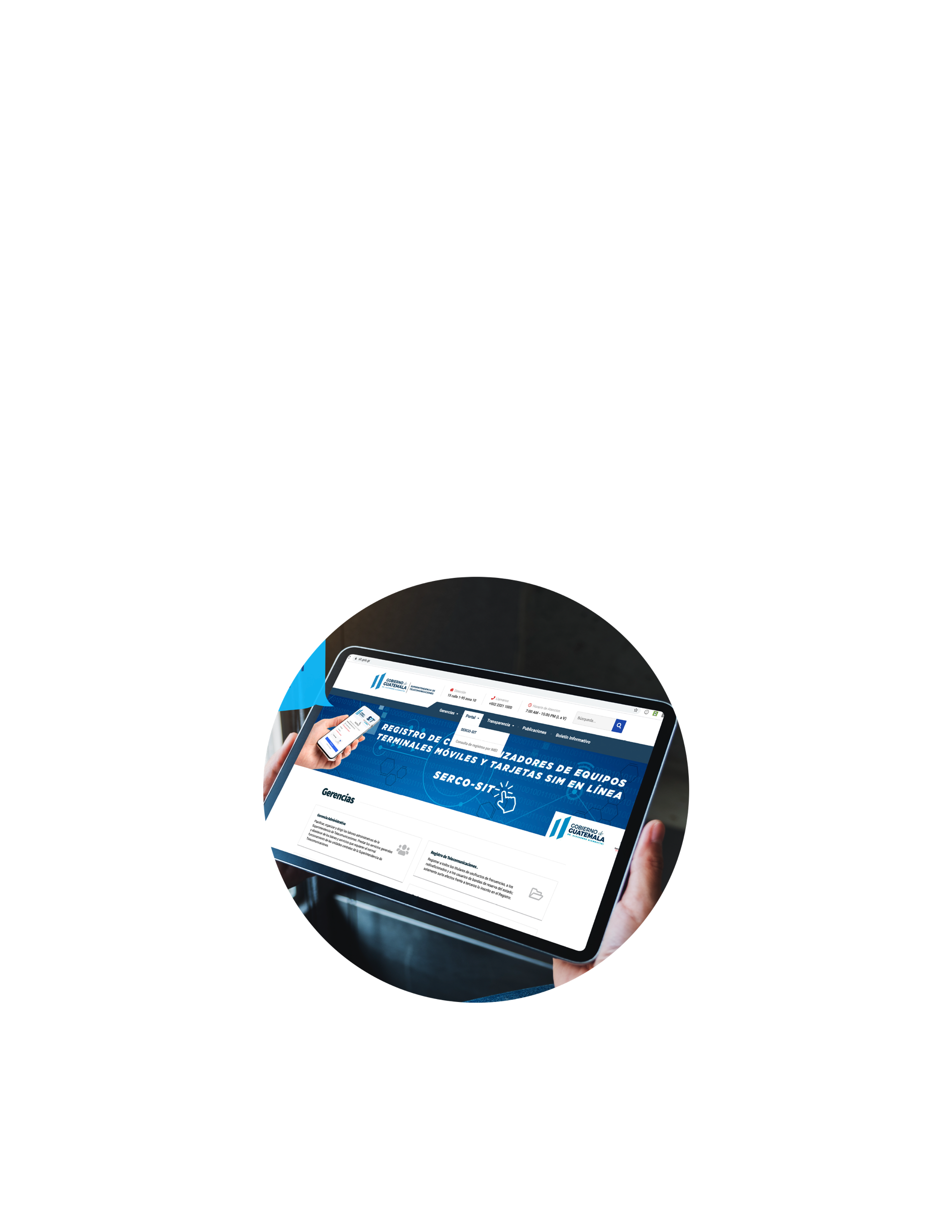 PRINCIPALES RESULTADOS Y AVANCES
15,566 Documentos emitidos con información sismológica, climática, meteorológica e hidrológica 






                          

    

Fuente: Instituto Nacional de Sismología, Vulcanología, Meteorología e Hidrología -INSIVUMEH-
Aspectos presupuestarios
Presupuesto vigente: Q. 88,744,272.00
Presupuesto ejecutado: Q. 32,619,177.89
Fuente de financiamiento: 11 / 41

Aspectos de planificación estatal
Programa: 16 Servicios de Información Sismológica, Climática, Meteorológica e Hidrológica
Población beneficiada: 17,109,746
Ubicación geográfica: Nivel Nacional
Plazo de ejecución: Enero – Agosto Año 2021
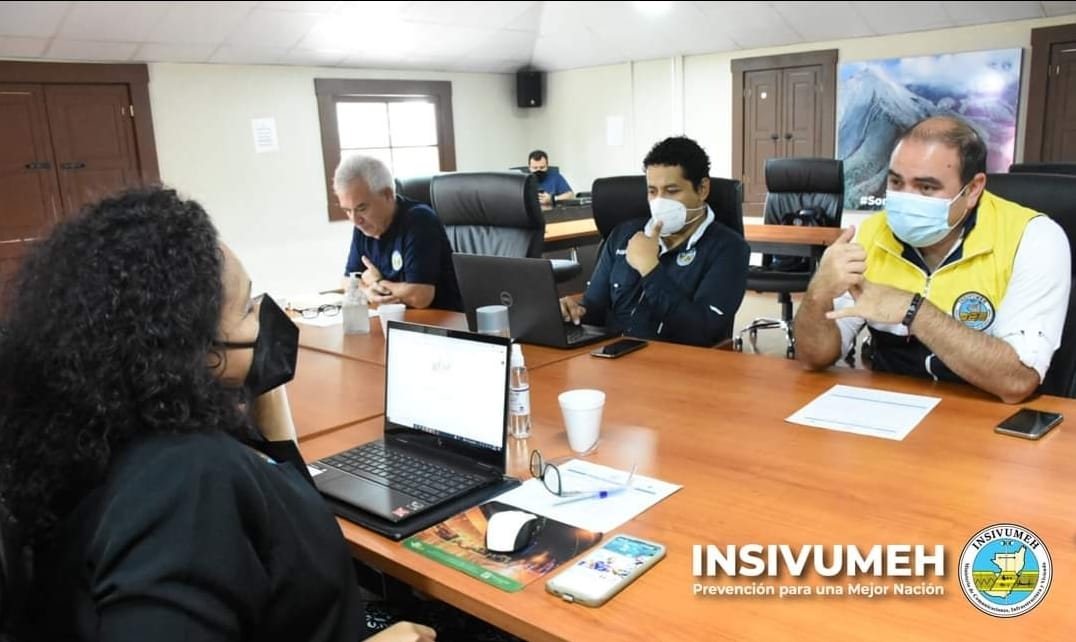 PRINCIPALES RESULTADOS Y AVANCES
3,148 familias beneficiadas con subsidio para la vivienda
1,674 subsidios en proceso administrativo 






                            
Fuente: Fondo para la Vivienda -FOPAVI-
Aspectos presupuestarios
Presupuesto vigente: Q.590,158,799.00
Presupuesto ejecutado: Q.212,495,754.89
Fuente de financiamiento: 21 / 29 / 41 

Aspectos de planificación estatal
Programa: 19 Desarrollo de la Vivienda
Población beneficiada: 4,822 familias / 24,110 personas
Ubicación geográfica: Nivel Nacional
Plazo de ejecución: Enero – Agosto Año 2021
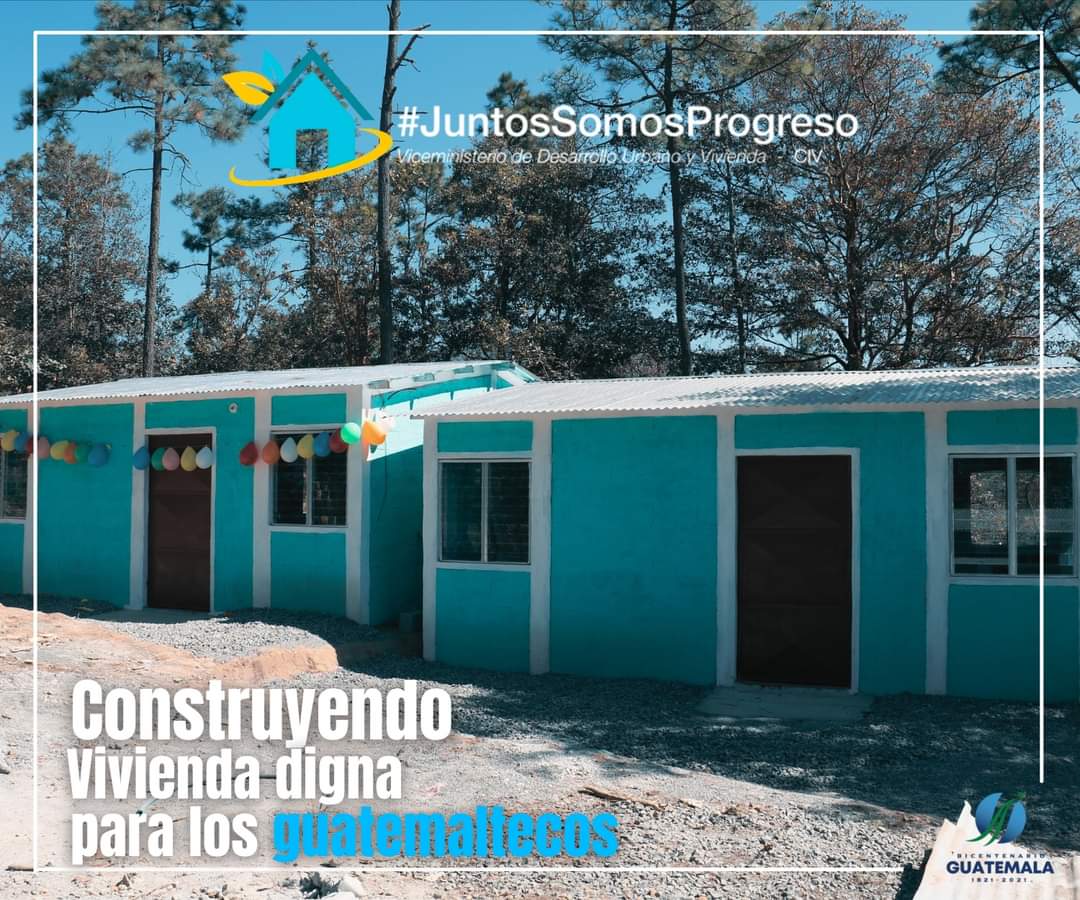 PRINCIPALES RESULTADOS Y AVANCES
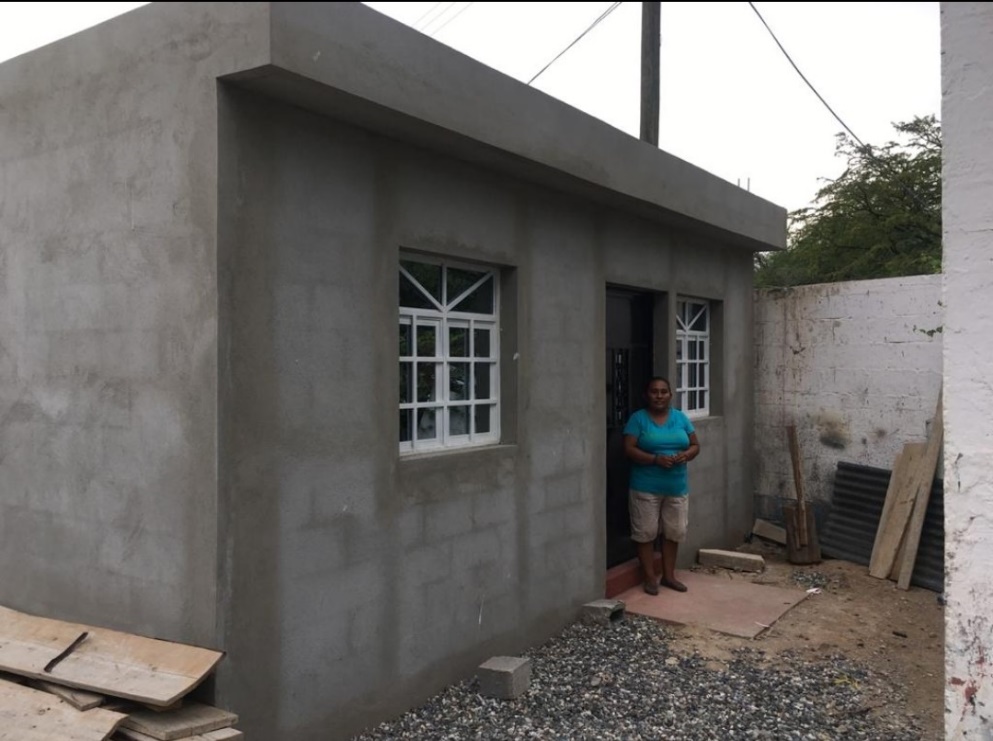 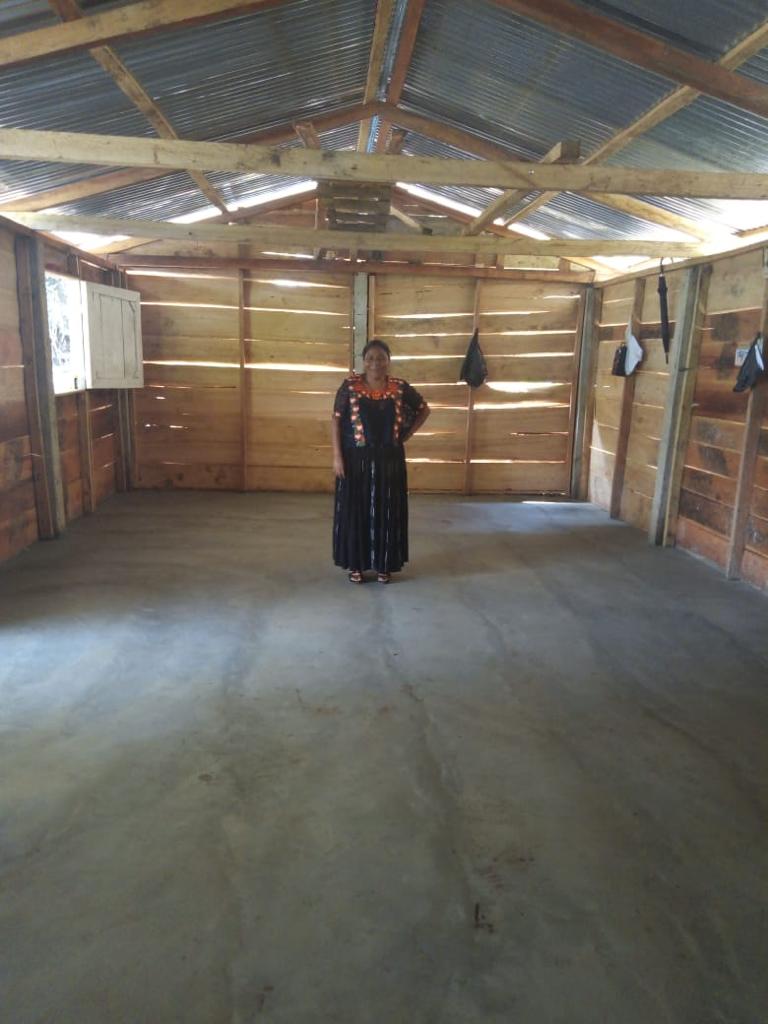 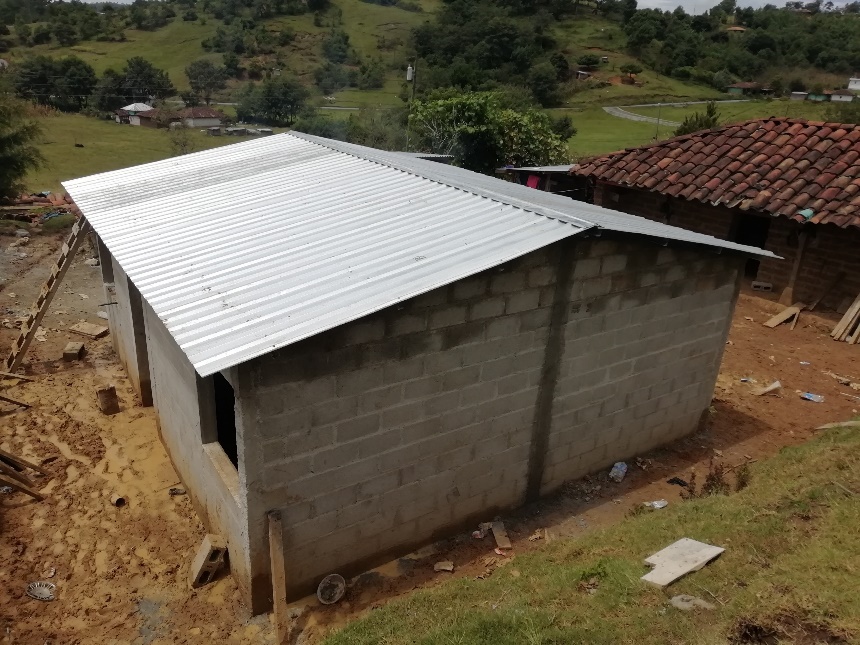 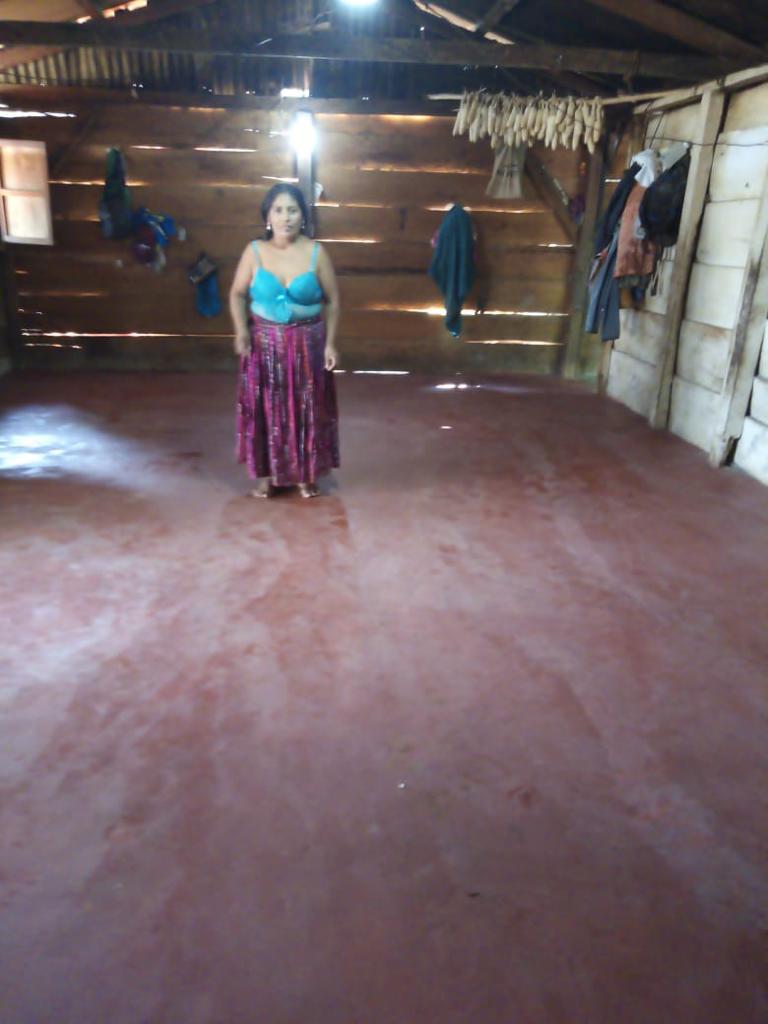 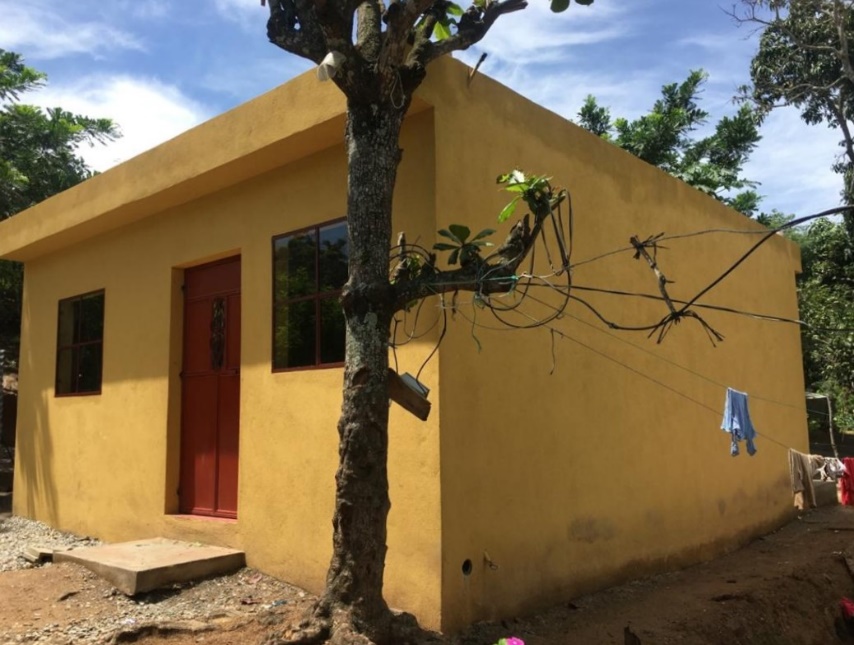 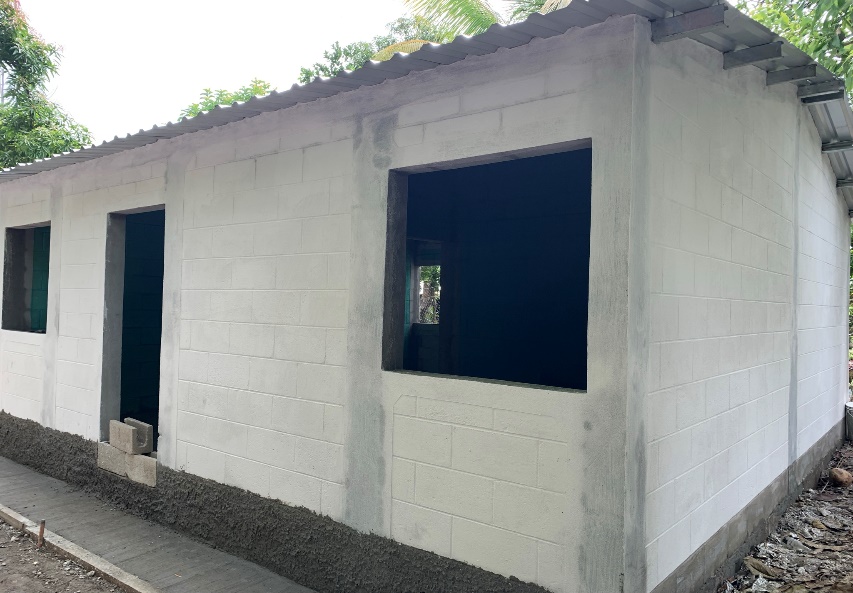 Fuente: Viceministerio de Desarrollo Urbano y Vivienda. Al mes de agosto de 2021.
PRINCIPALES RESULTADOS Y AVANCES
81 kilómetros de la Red Vial Atendidos por Emergencias






                            


Fuente: Unidad Ejecutora de Conservación Vial -COVIAL-
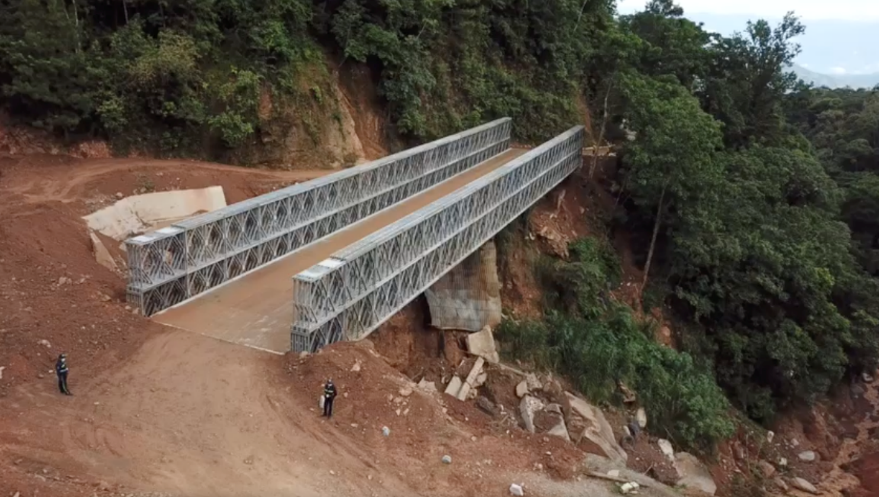 Aspectos presupuestarios
Presupuesto vigente: Q. 138,717,328.00
Presupuesto ejecutado: Q. 117,732,324.90
Fuente de financiamiento: 41 

Aspectos de planificación estatal
Programa: 94 Atención Por Desastres Naturales y Calamidades Públicas
Población beneficiada: 4,097,231 
Ubicación geográfica: 11 Departamentos
Plazo de ejecución: Enero – Agosto Año 2021
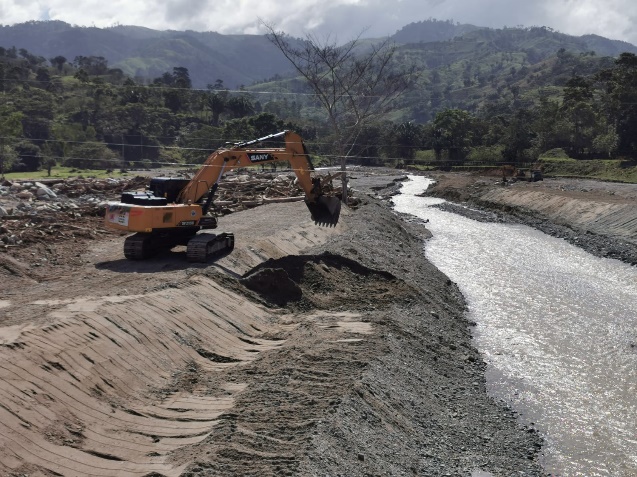 RENDICIÓN DE CUENTASTENDENCIAS Y DESAFÍOS
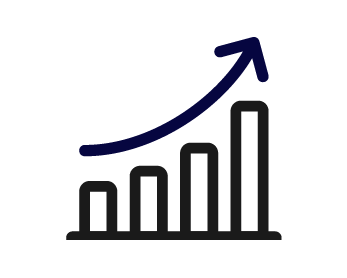 ¿QUÉ TENDENCIA MUESTRA EL USO DE LOS RECURSOS PÚBLICOS?
La ejecución presupuestaria durante el segundo cuatrimestre presentó un comportamiento al alza, esto se debe a que el presupuesto destinado a los programas de infraestructura vial y obra pública, así como el programa de vivienda, han presentado un aumento significativo al observado en el primer cuatrimestre; como resultado del uso eficaz de los recursos disponibles. 

Se espera que la ejecución continúe de forma sostenida; y, que en condiciones adecuadas, sea posible alcanzar la ejecución esperada para los últimos meses del presente año.
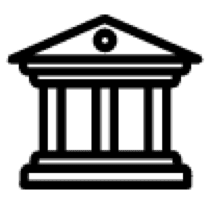 ¿QUÉ RESULTADOS SE OBTUVIERON EN EL MARCO DE LA PGG?
El CIV durante el cuatrimestre reportado colaboró de forma directa con el cumplimiento de las metas estratégicas que le corresponden de la PGG mediante la entrega de subsidios para la construcción de vivienda; y, de manera indirecta al cumplimiento de las metas establecidas en cada uno de los pilares.
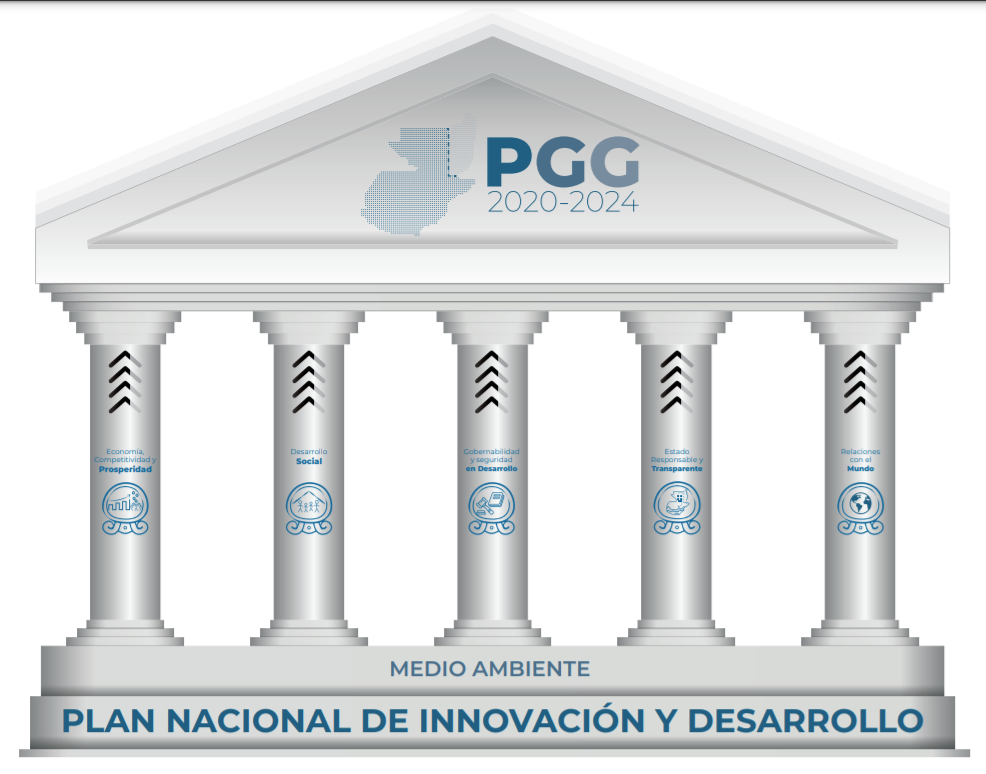 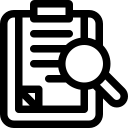 ¿QUÉ MEDIDAS DE TRANSPARENCIA SE HAN APLICADO?
Para garantizar el uso adecuado del dinero público y el avance en el cumplimiento de los objetivos de Estado, el Ministerio de Comunicaciones, Infraestructura y Vivienda ha adoptado como medidas de transparencia durante el presente año, uno de los principales instrumentos implementados, fue el Código de Ética, el cual fue aprobado el 08 de febrero de 2021 por medio del Acuerdo Ministerial 198-2021.
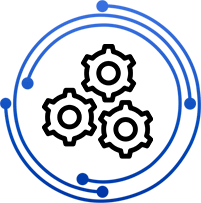 ¿QUÉ DESAFÍOS INSTITUCIONALES SE TIENEN DURANTE 2021?
Ante las condiciones coyunturales a nivel mundial derivadas de la pandemia, así como las condiciones climáticas que afectan la infraestructura de nuestro país, el desafío más importante es la atención oportuna y eficaz a la red vial pavimentada y no pavimentada, lo cual requiere de recursos humanos, materiales y financieros disponibles.

Derivado de las condiciones actuales para brindar servicios de educación, uno de los desafíos que se presenta, es la conclusión de construcciones, mejoramientos, reposiciones y remozamientos de la infraestructura educativa, de manera que al regresar a la presencialidad, los alumnos cuenten con infraestructura adecuada para recibir clases.
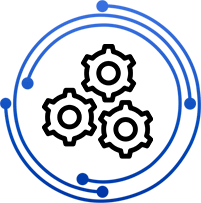 ¿QUÉ DESAFÍOS INSTITUCIONALES SE TIENEN DURANTE 2021?
Cumplir con los estándares internacionales de salida y entrada de pasajeros que viajan por transporte aéreo, en atención a la crisis sanitaria que se enfrenta a nivel mundial por la pandemia, lo cual conlleva además, brindar medidas de seguridad a los colaboradores de la institución.

Para la atención de emergencias a través del Área de Vivienda, existen varios desafíos tales como:
Disponibilidad de tierra apta | Costo de la Tierra
Reacción tardía por parte de las autoridades territoriales en la conformación de expedientes
Disposición de los damnificados a ser trasladadas
Costo de la introducción de servicios
Planes de ordenamiento territorial, levantamientos catastrales y mapas de riesgo